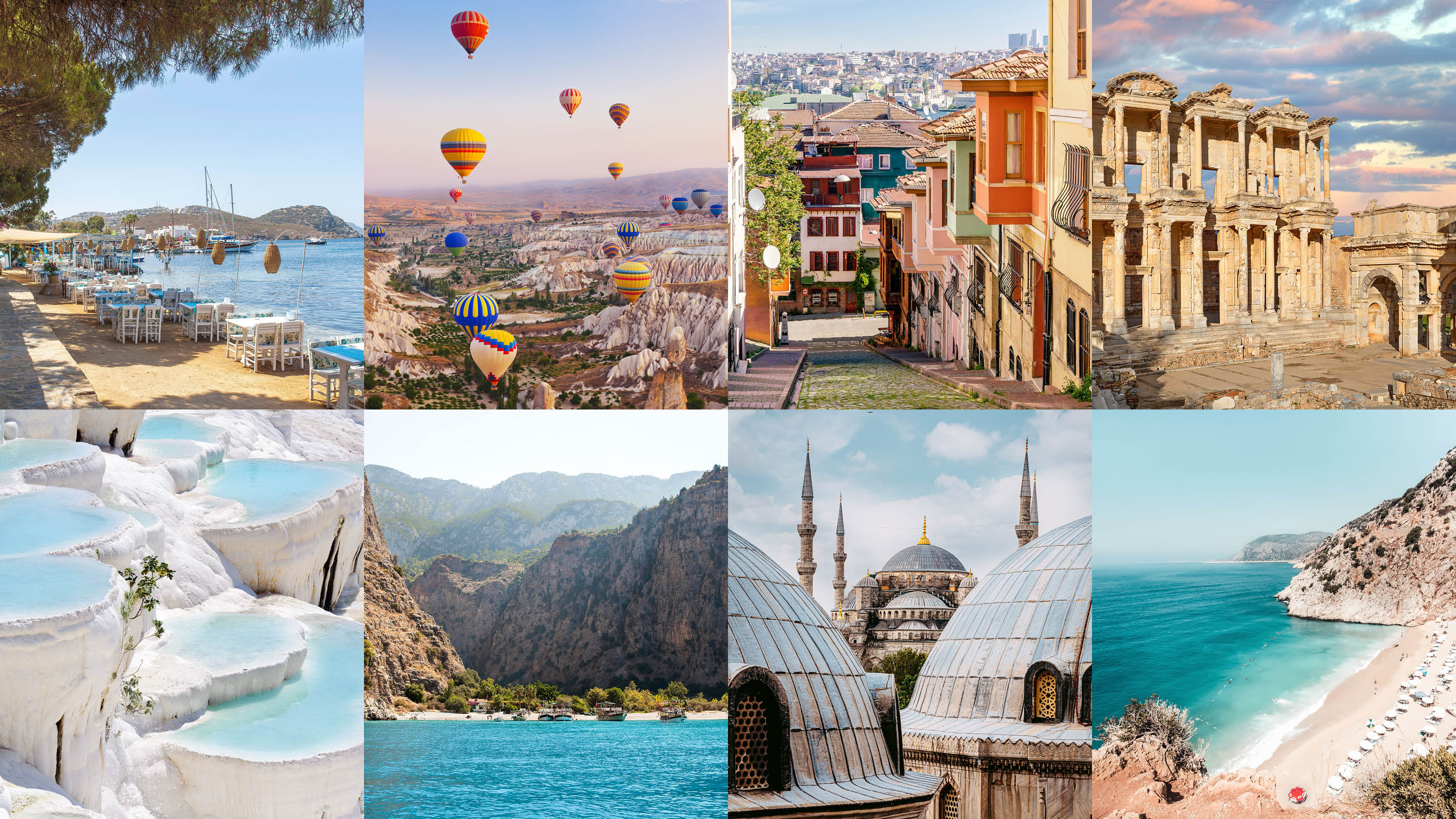 Unit 6
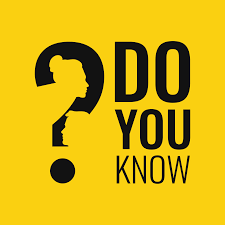 Where It Is ?
Reading
Page 58, 59
The Bride of the Red Sea
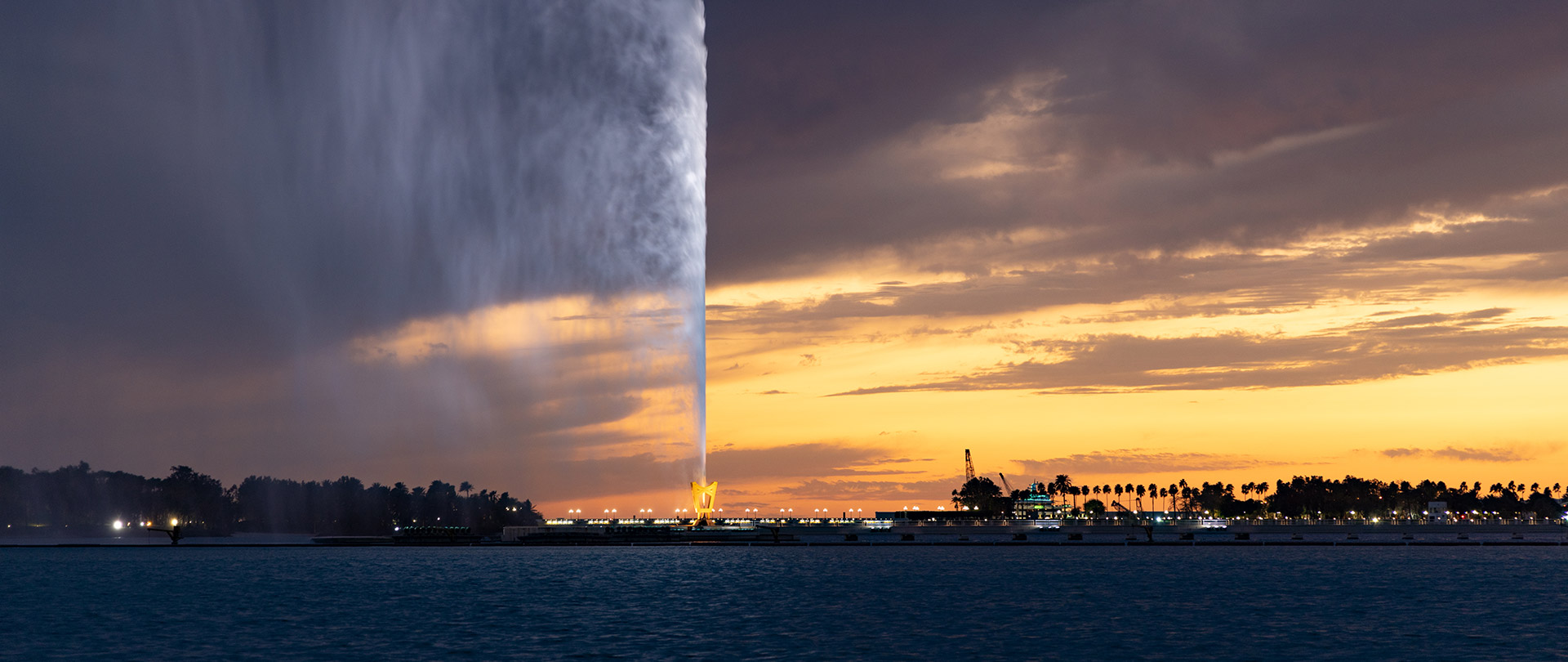 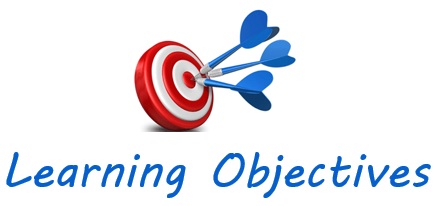 Scan the text to give a title for each paragraph
Answer some questions by reading
Match the words with their meanings
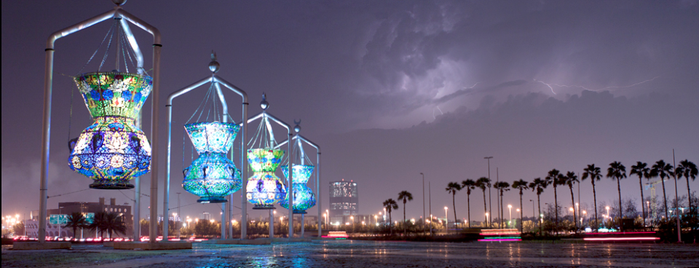 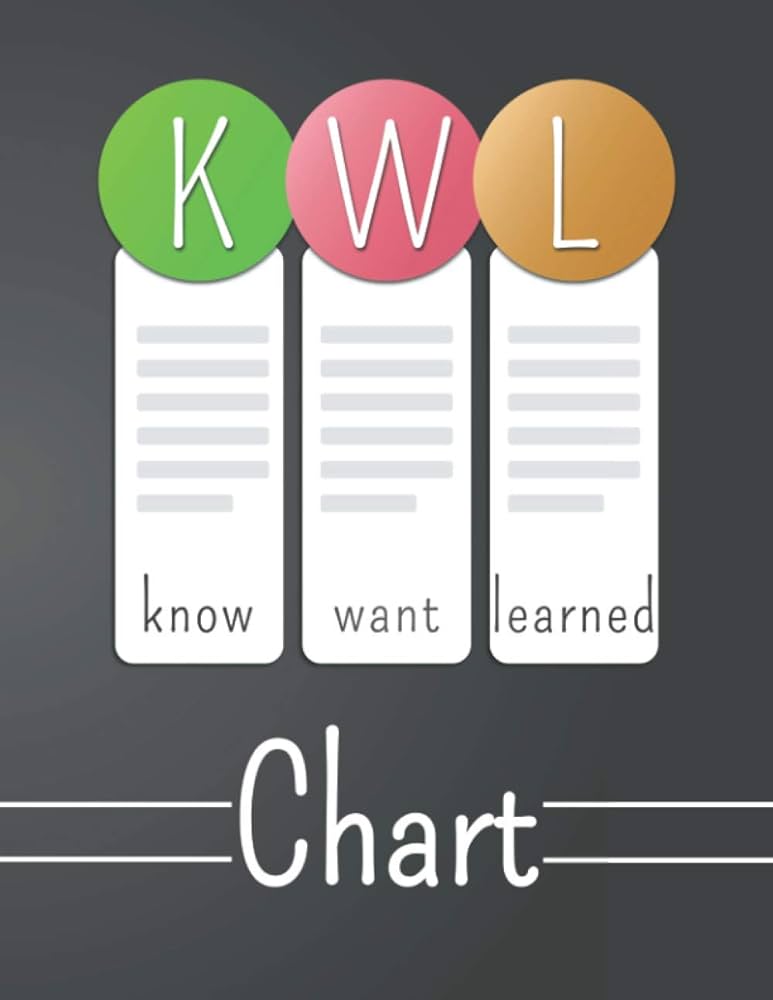 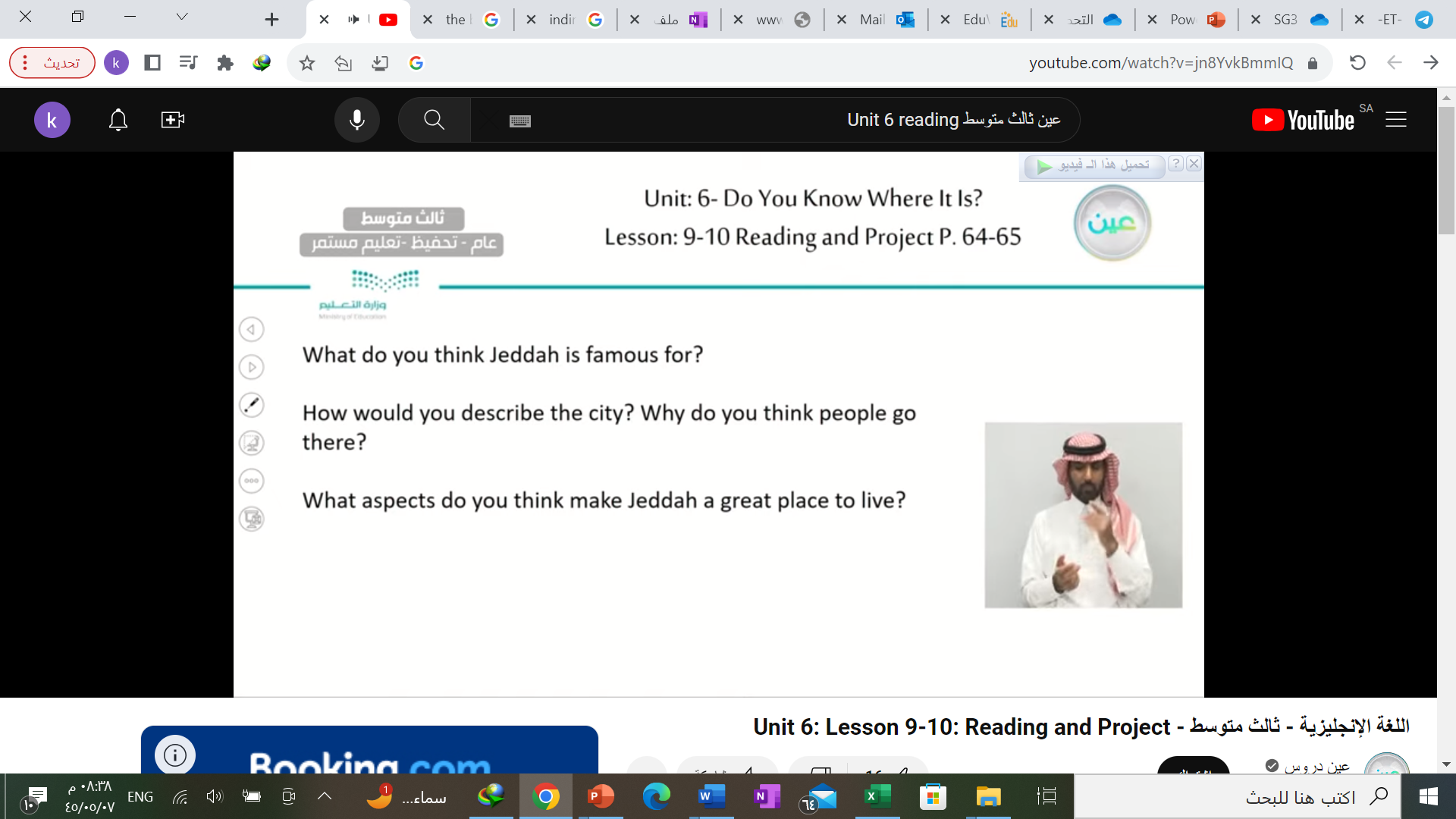 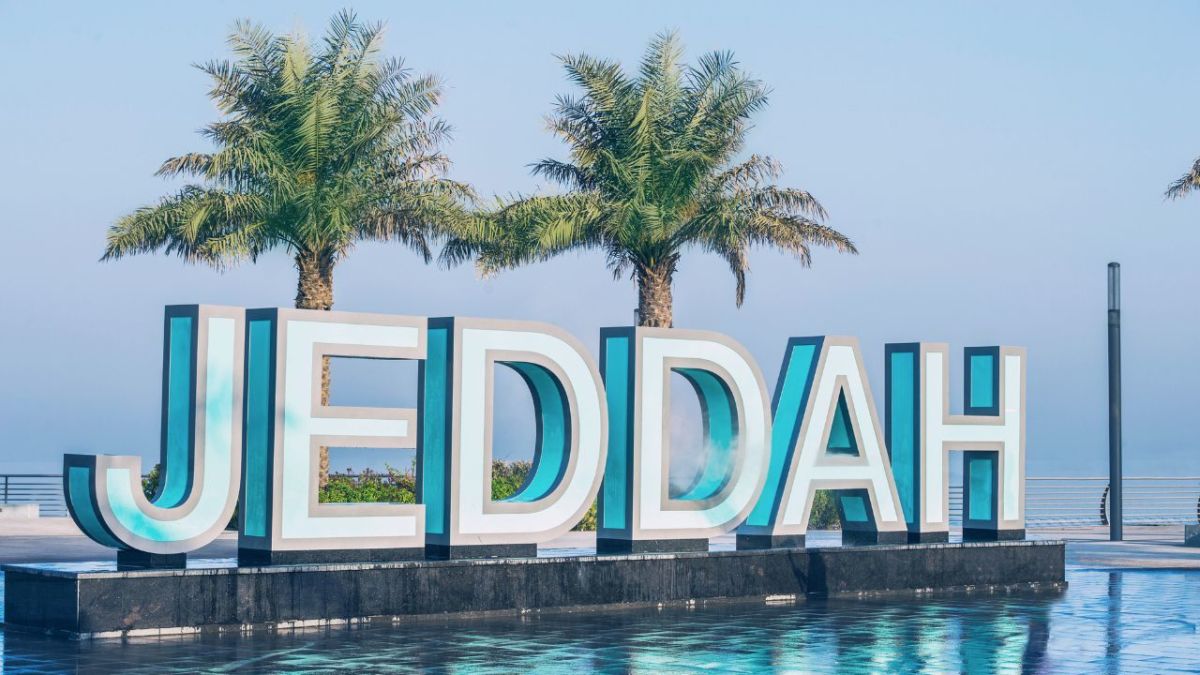 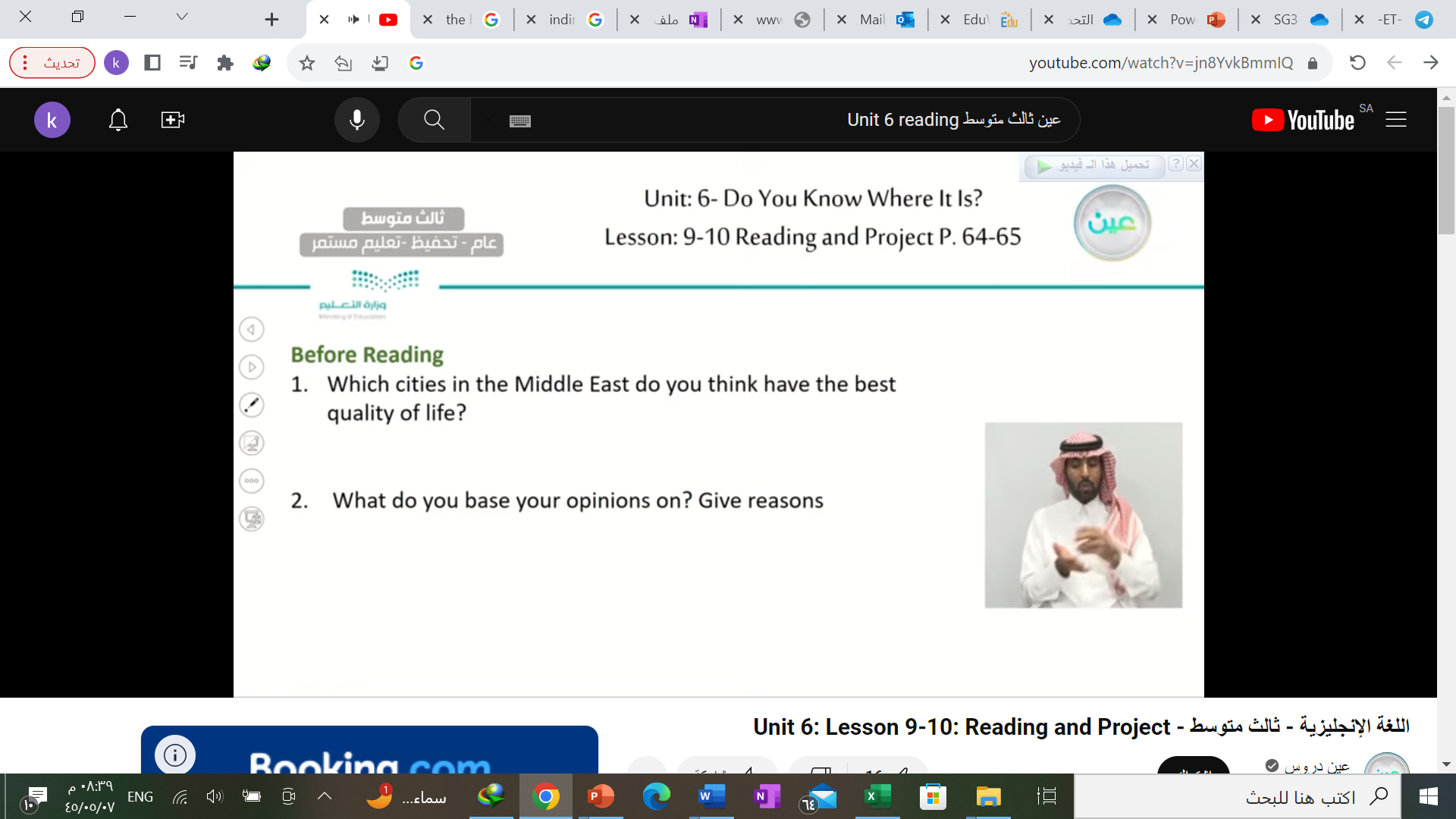 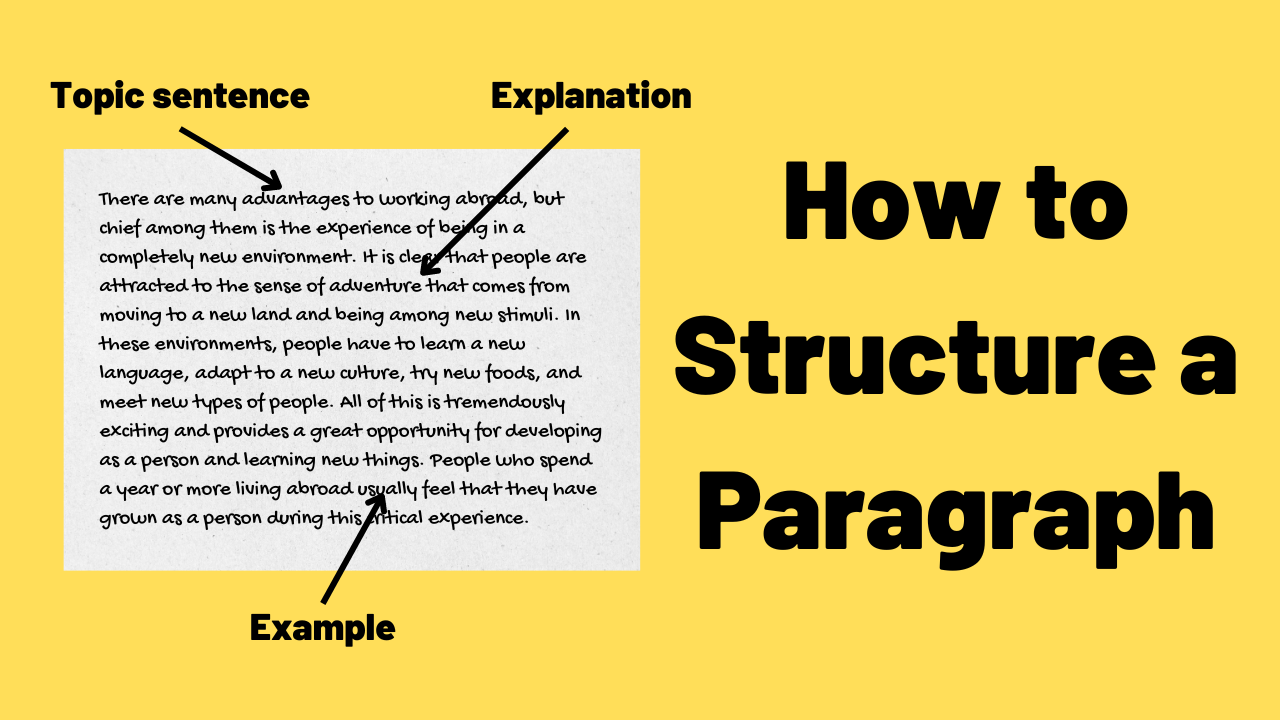 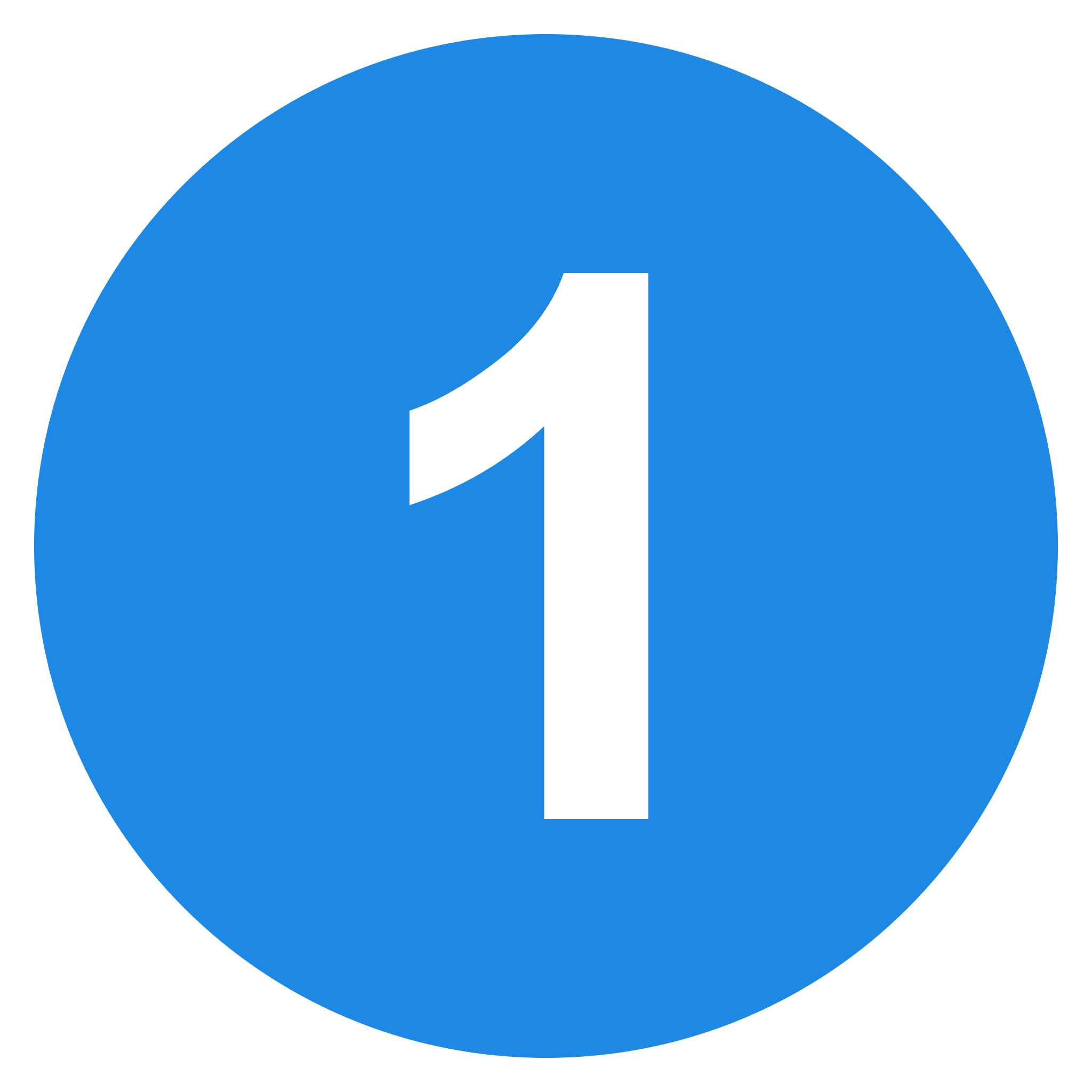 “A Global City”
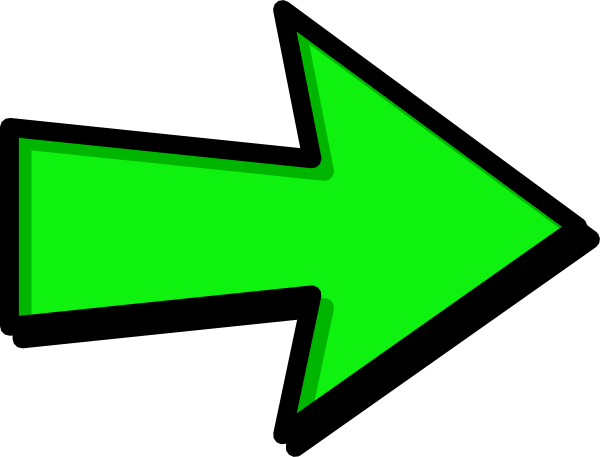 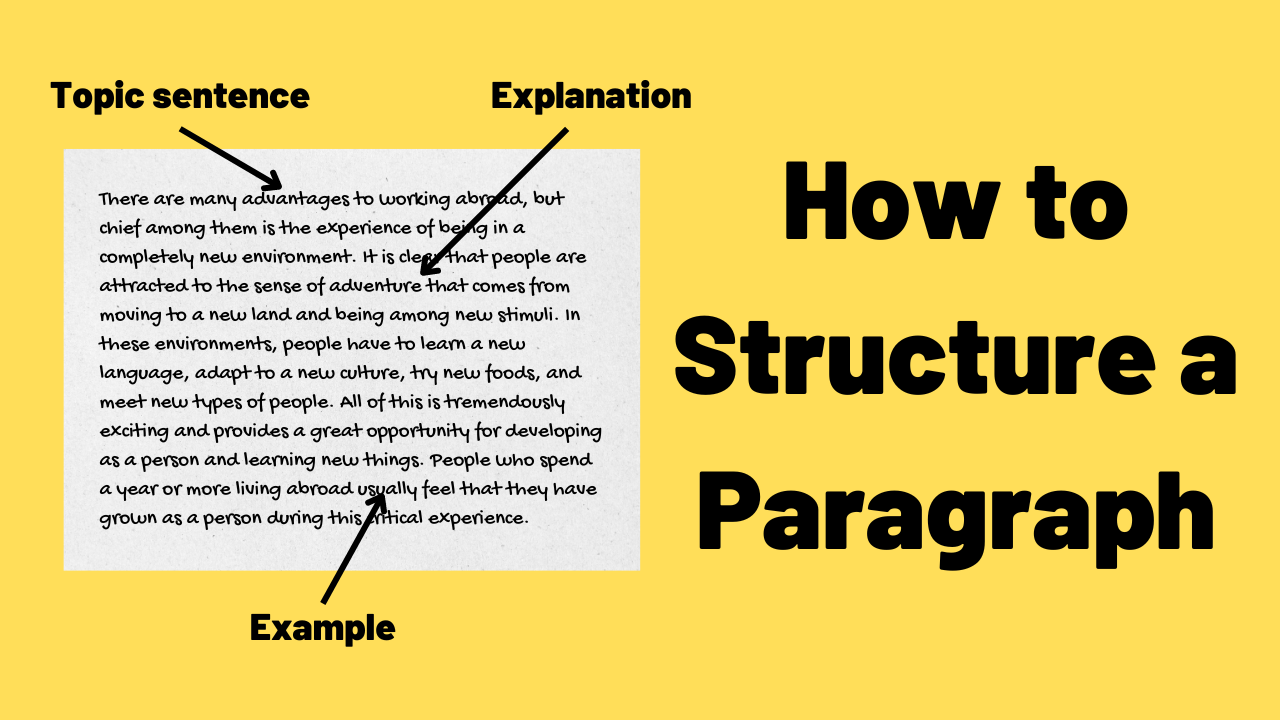 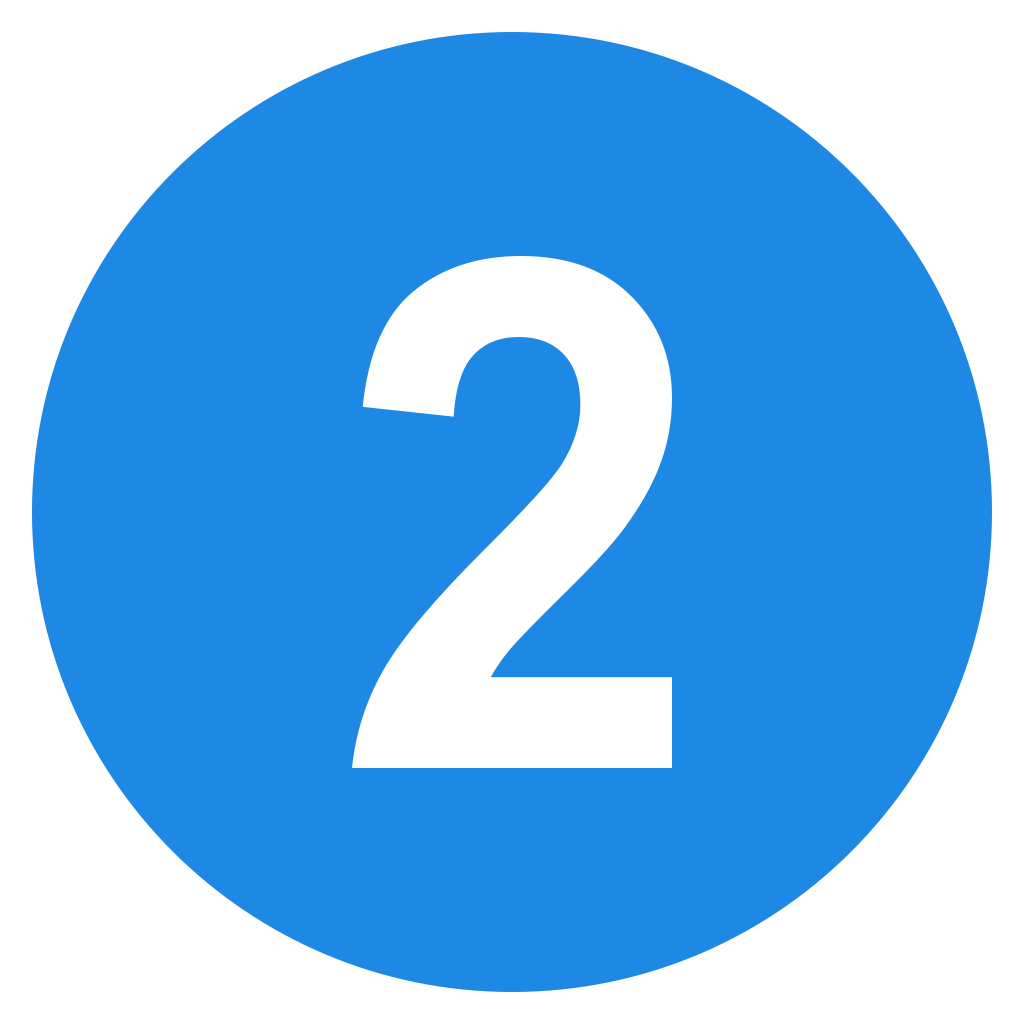 Destination for Students & Pilgrims
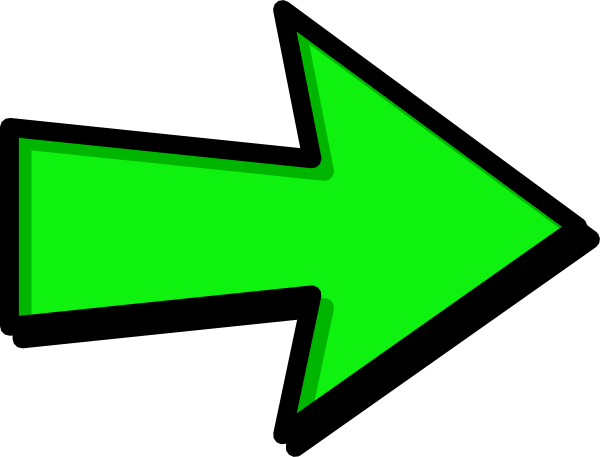 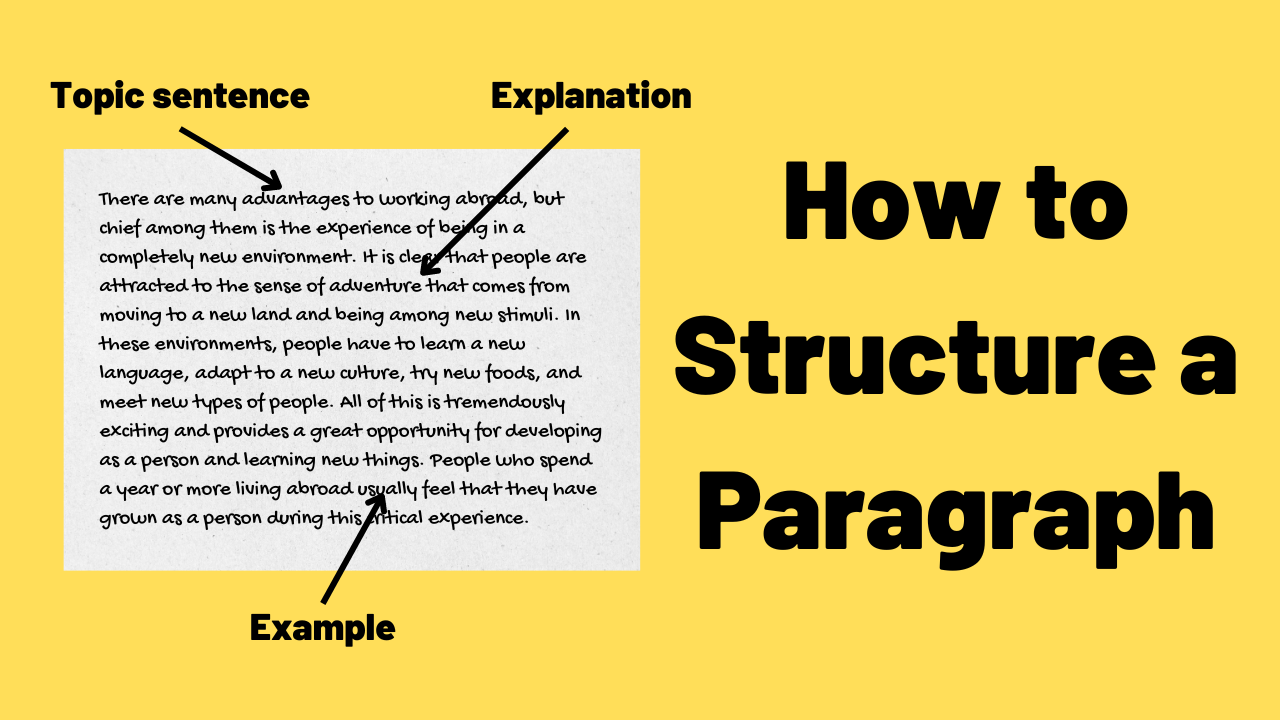 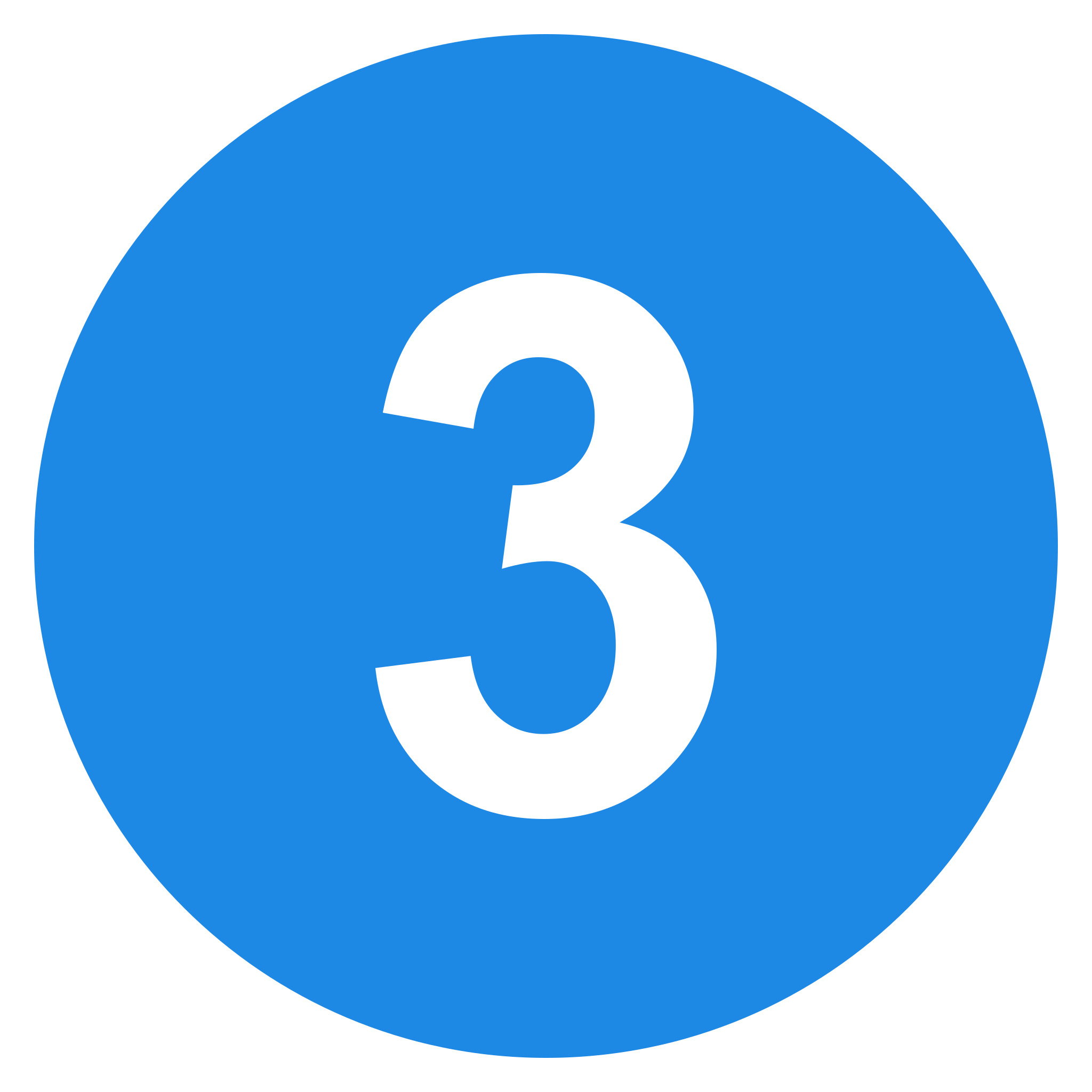 Jeddah Landmarks
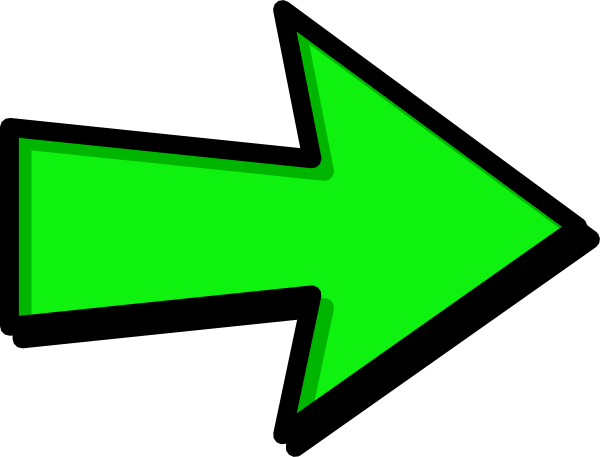 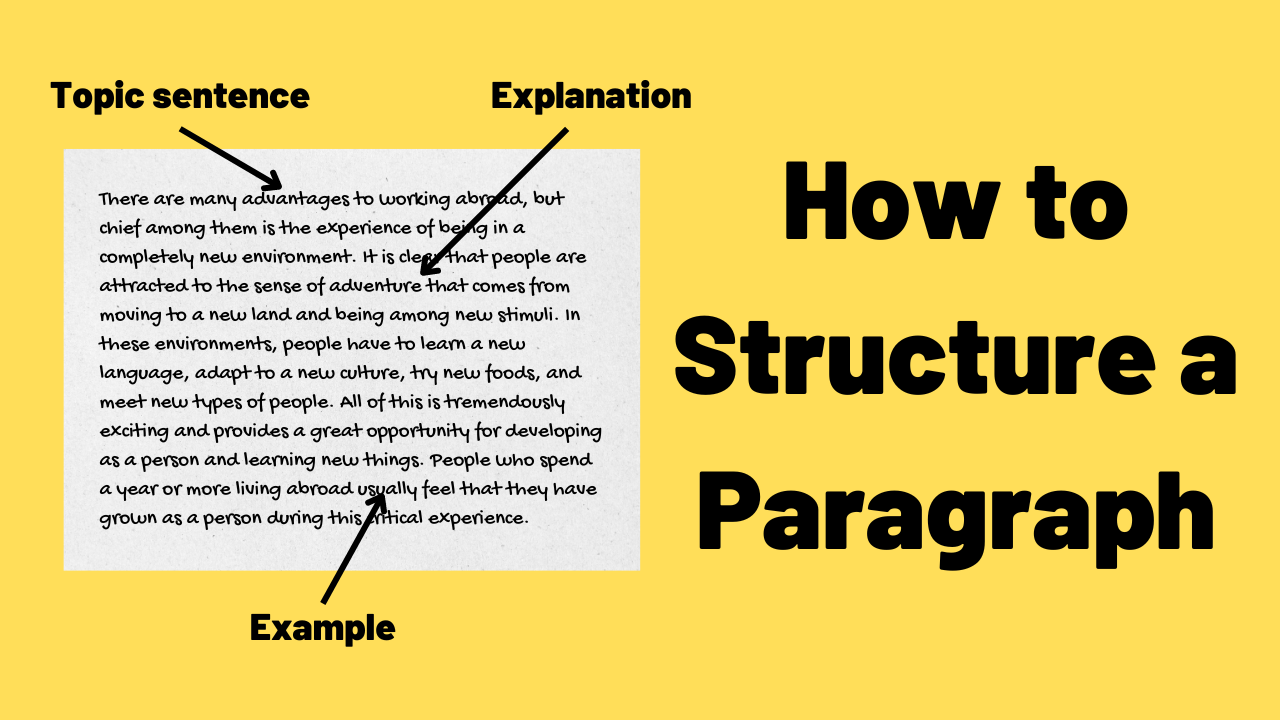 Jeddah’s Galleries & Museums
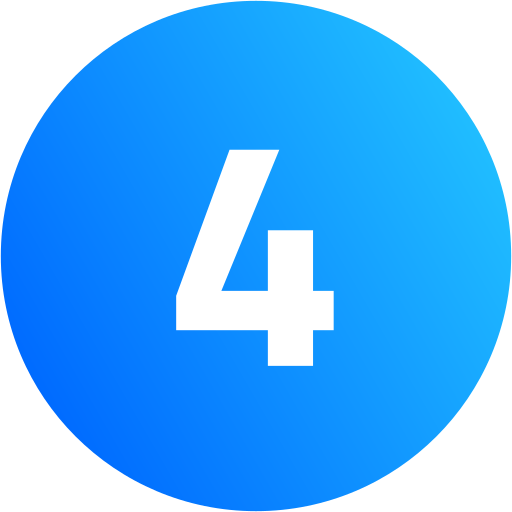 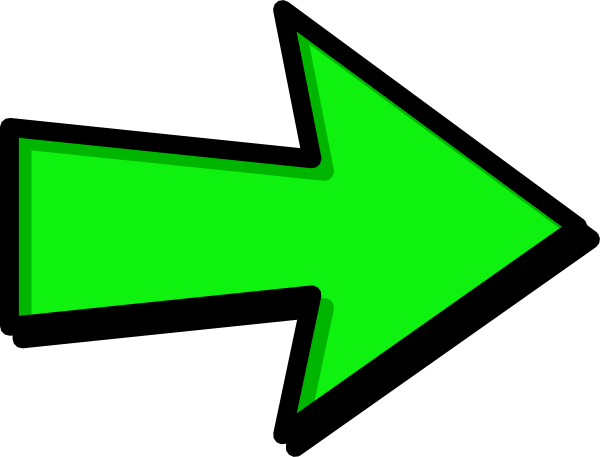 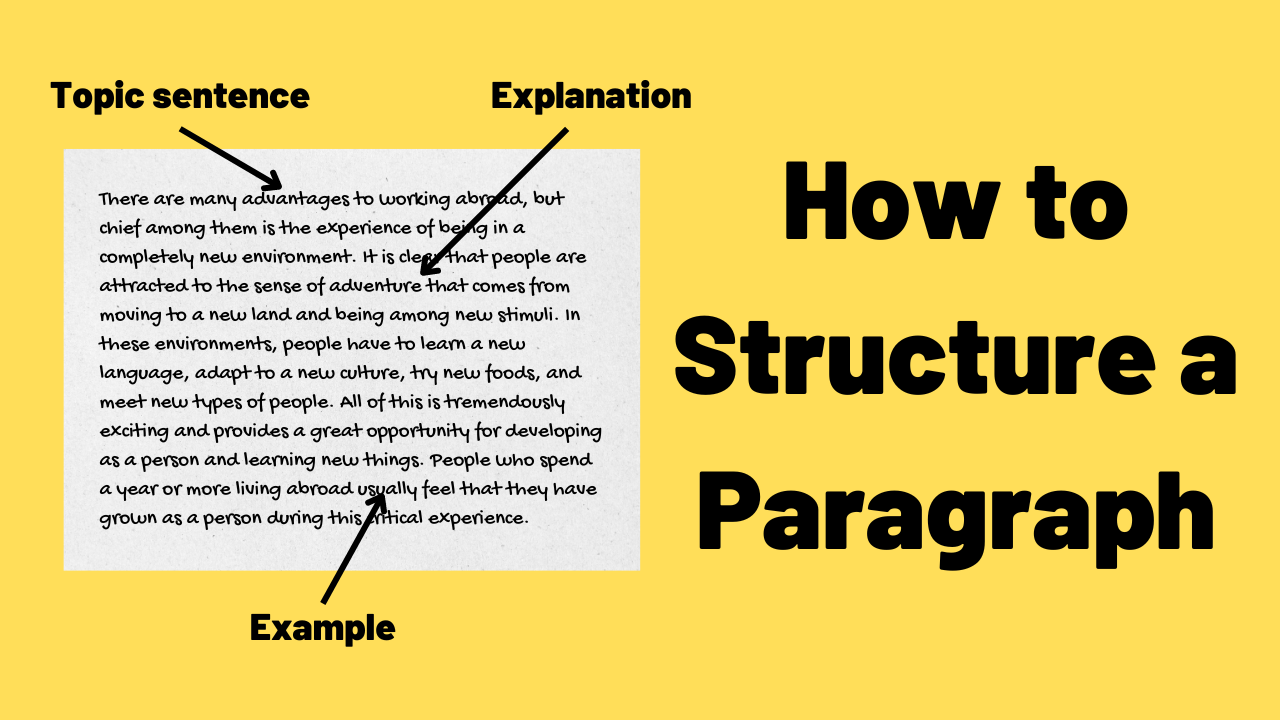 Jeddah Al-Balad
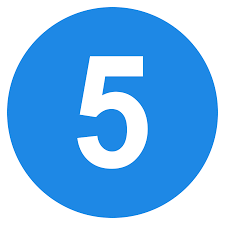 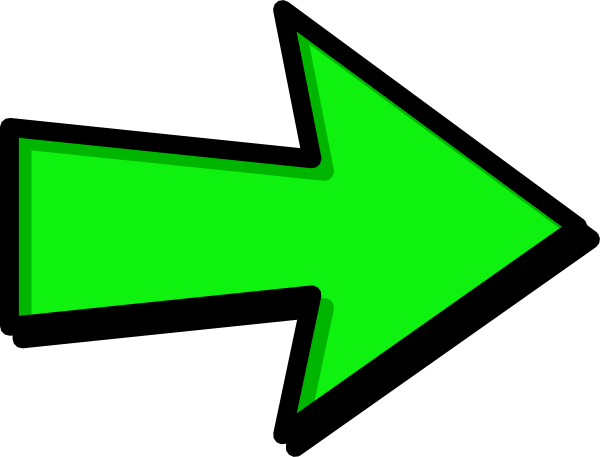 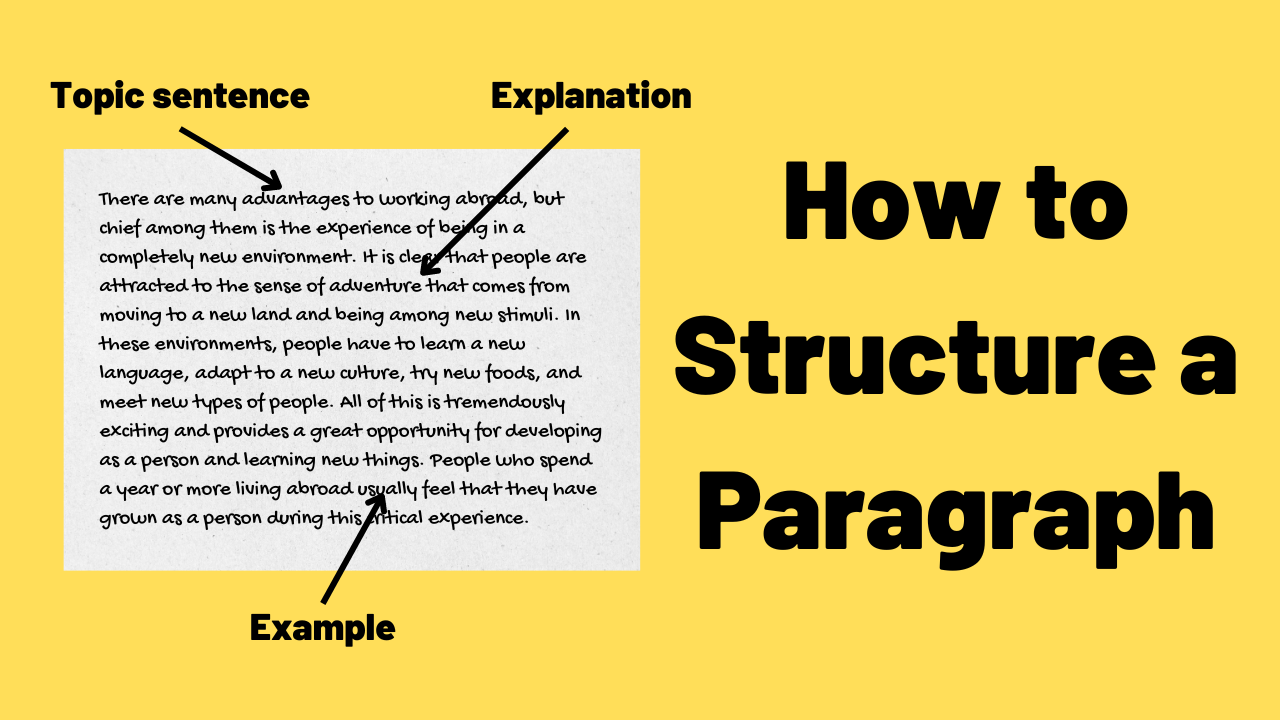 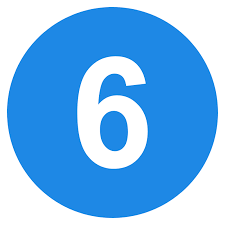 The Corniche Area
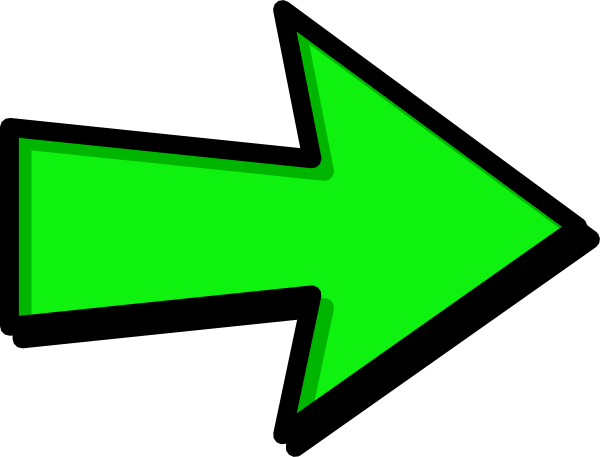 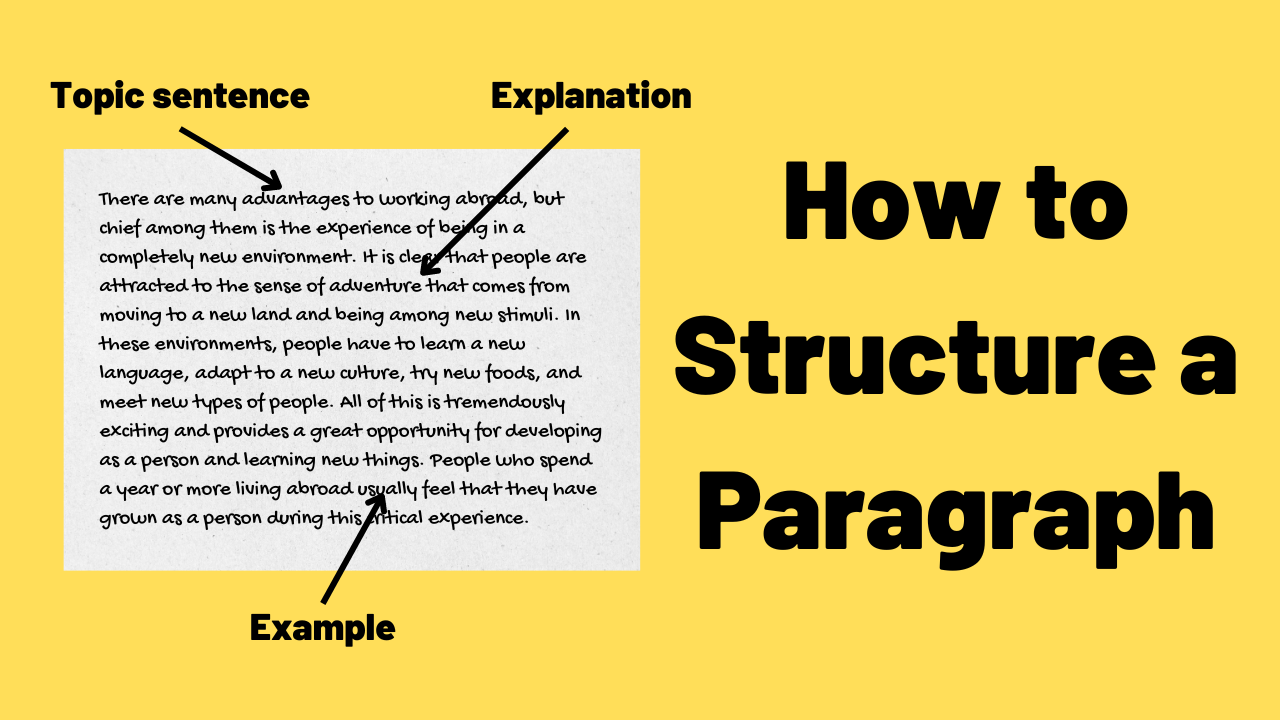 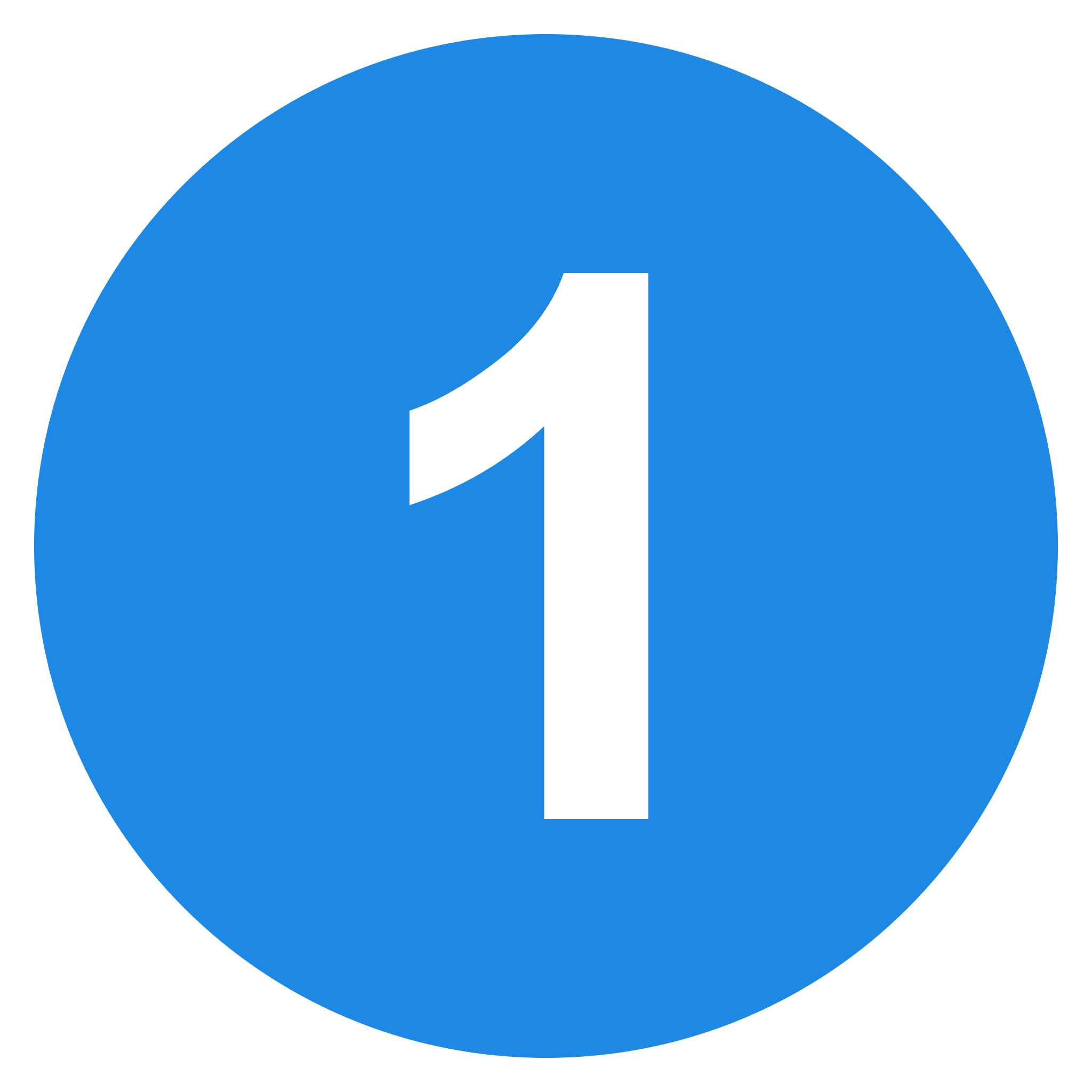 “A Global City”
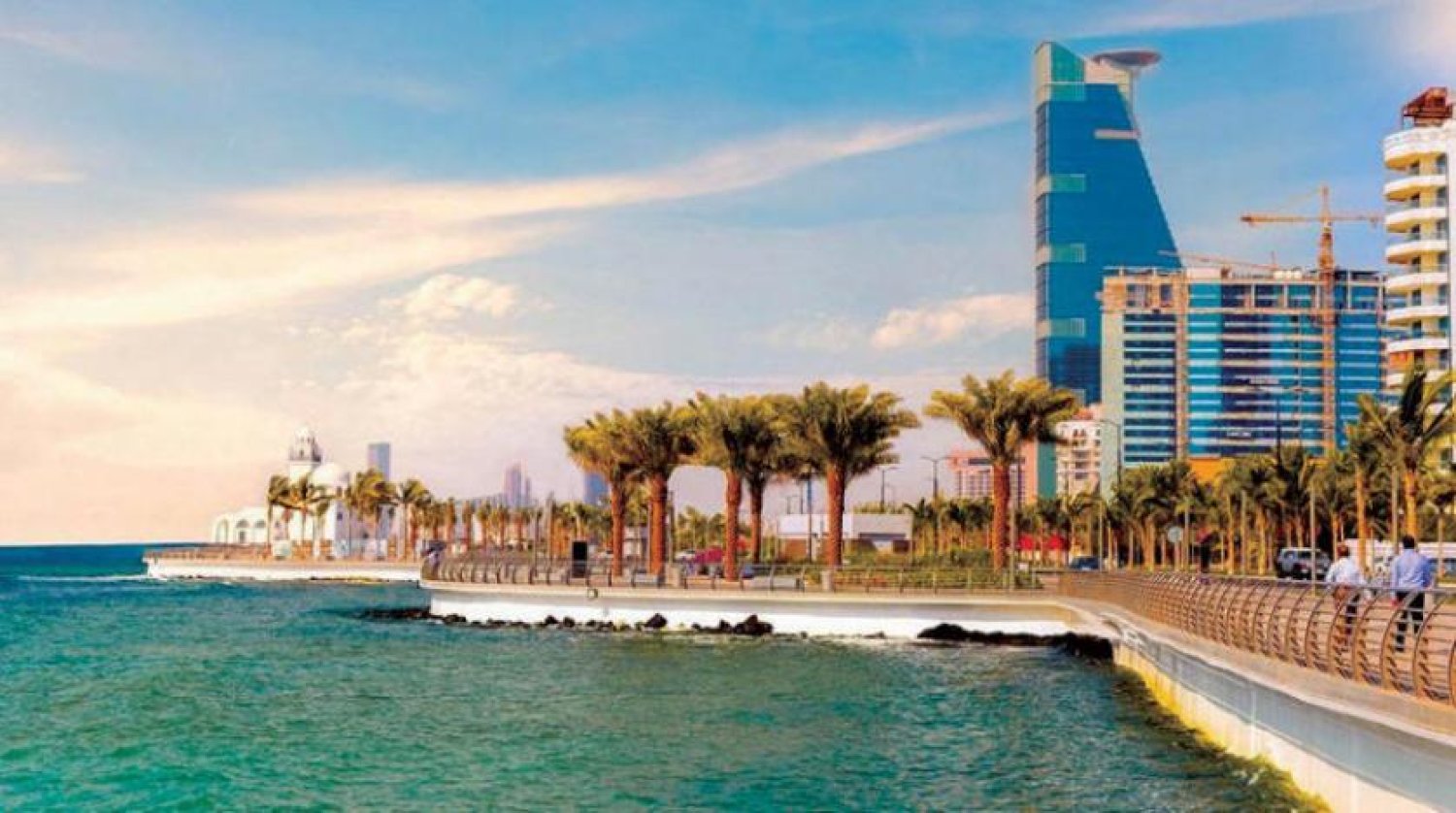 unbroken series
consecutive
aspects
features
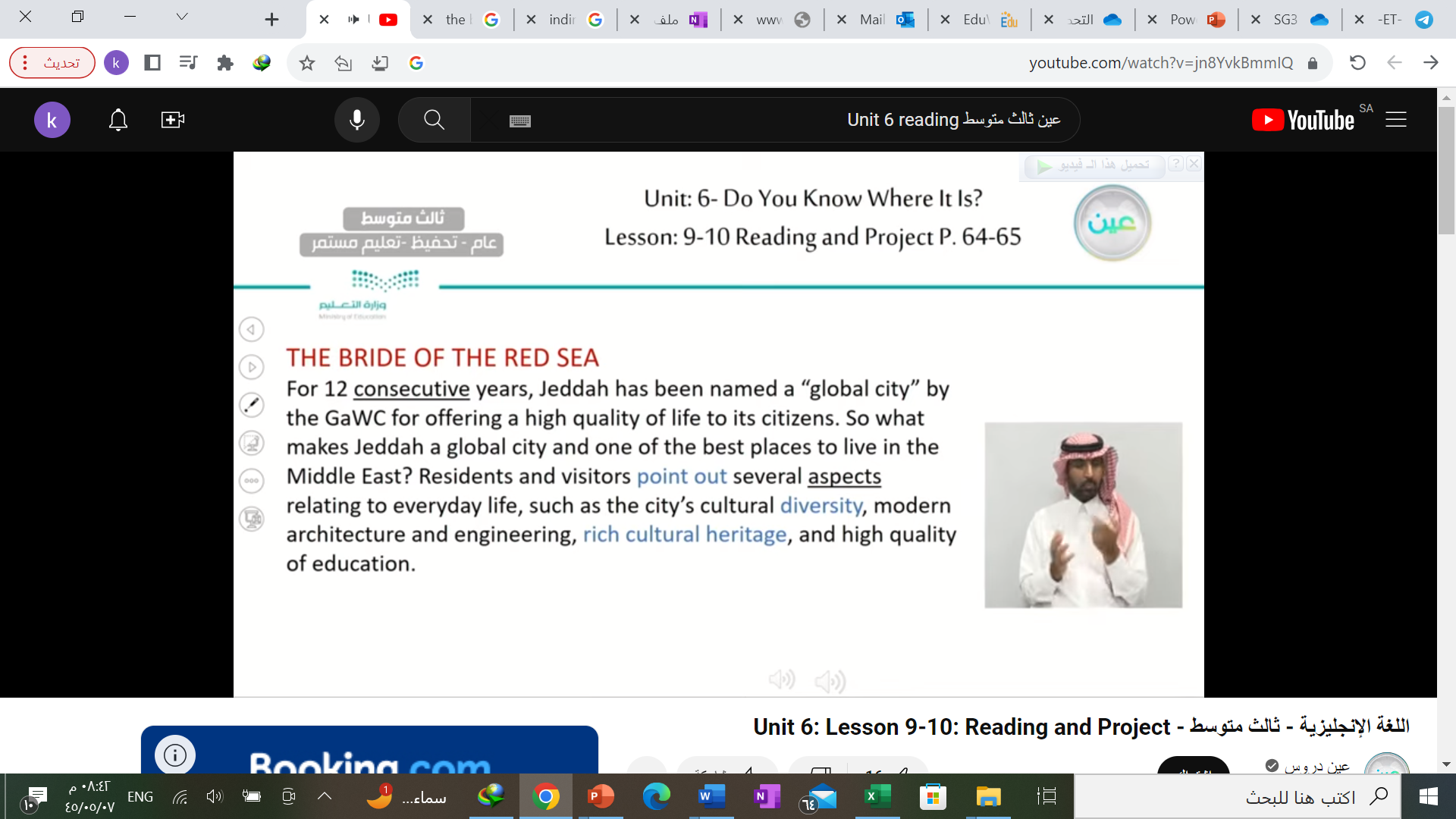 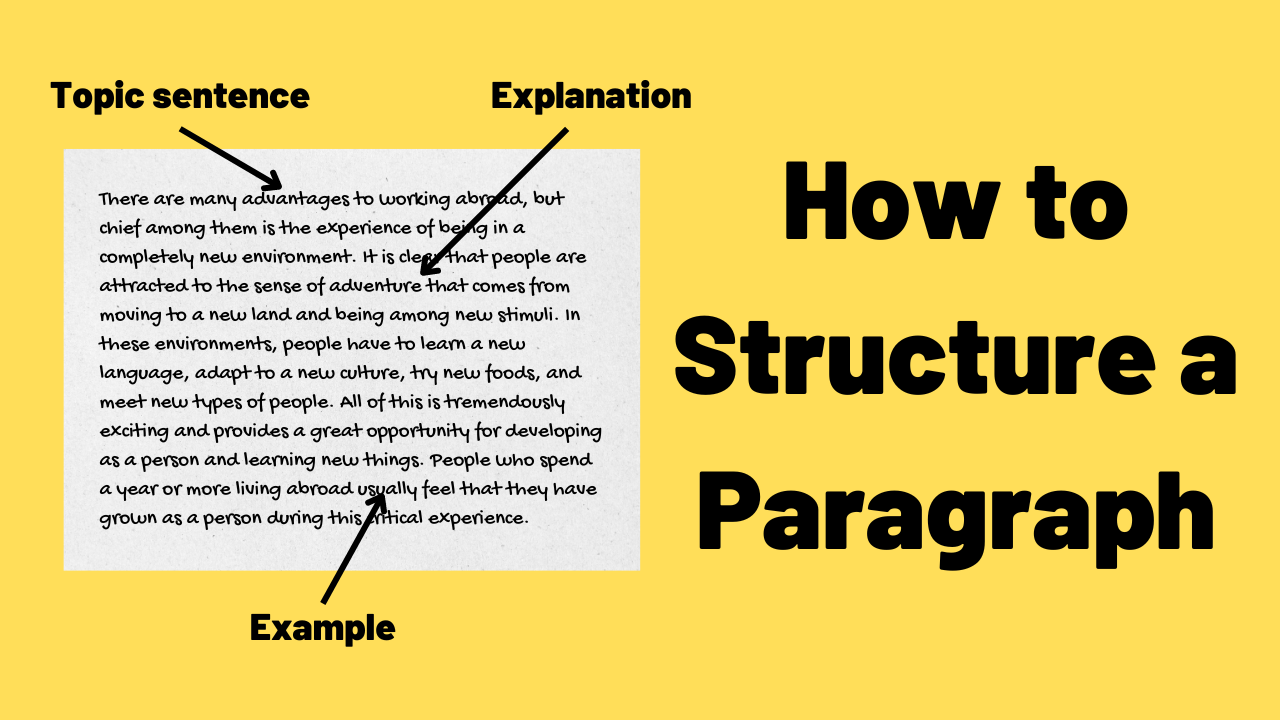 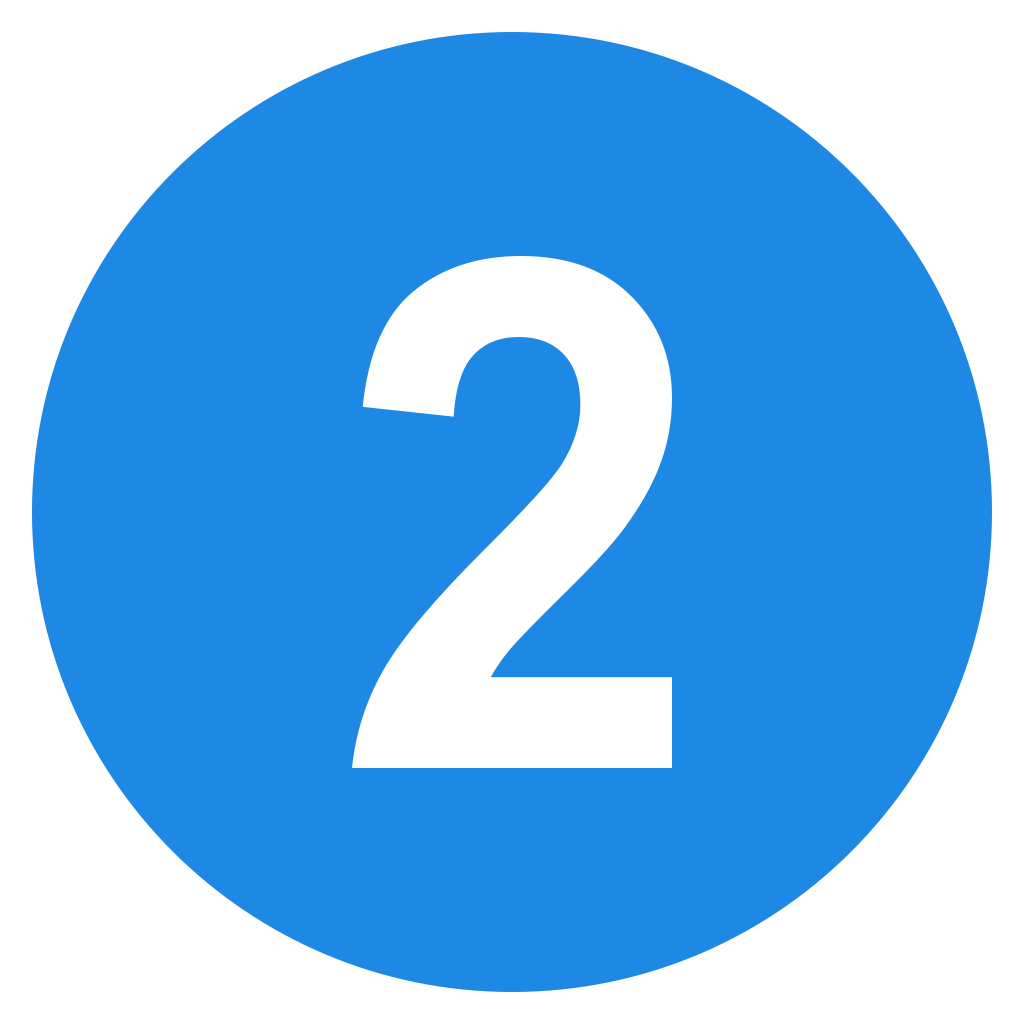 Destination for Students & Pilgrims
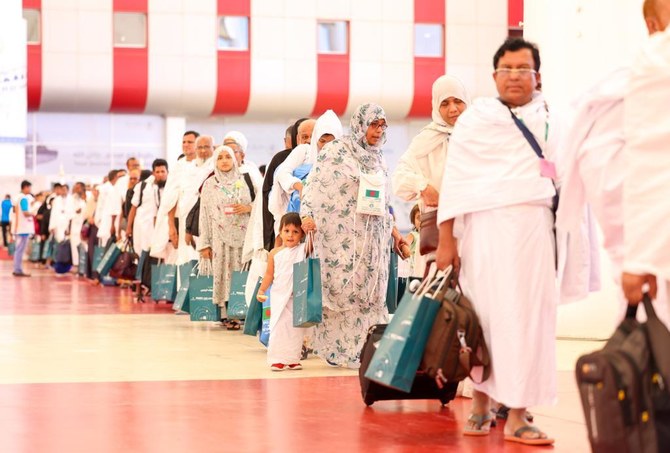 popular
leading
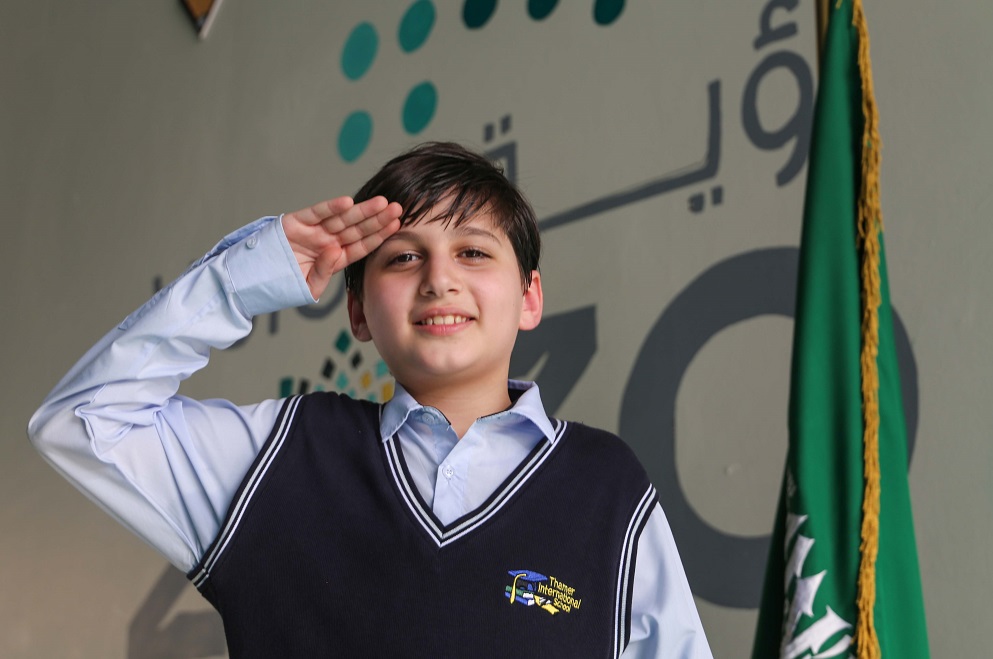 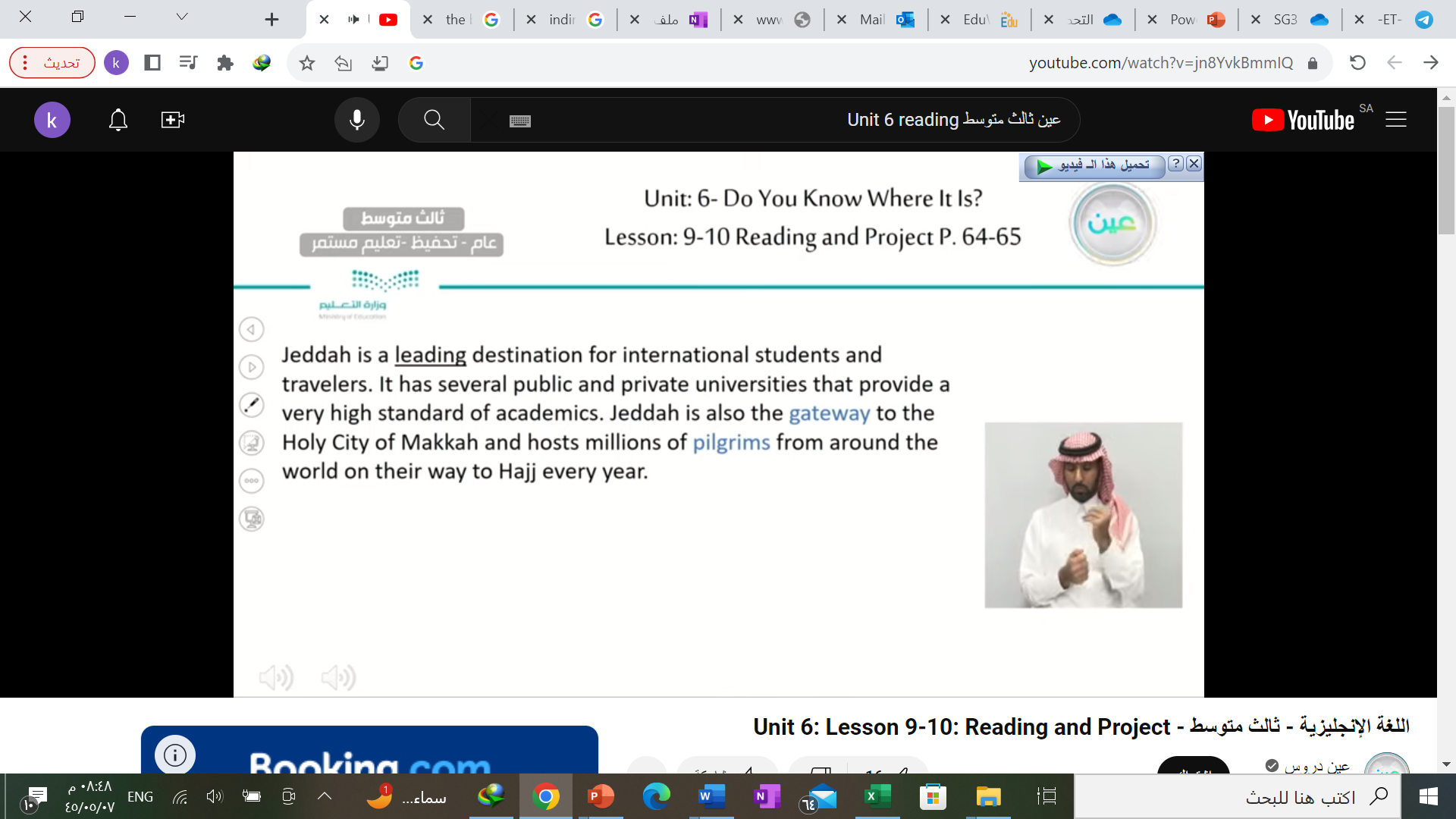 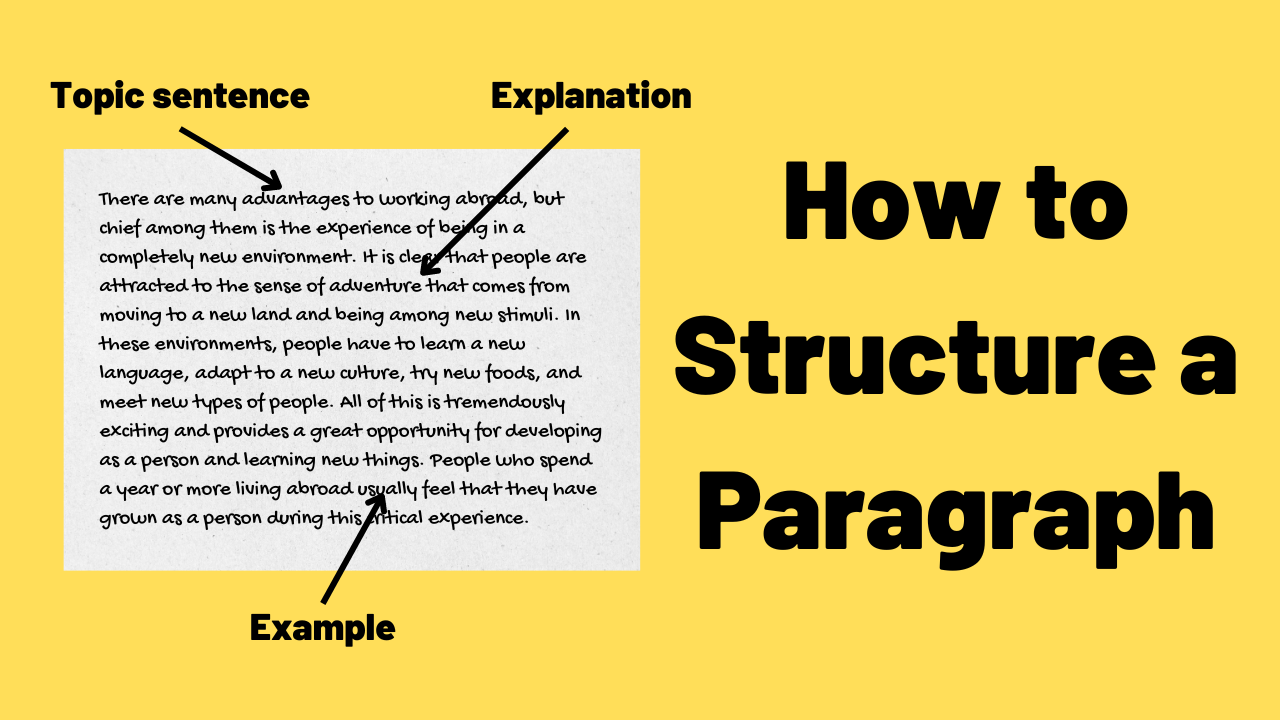 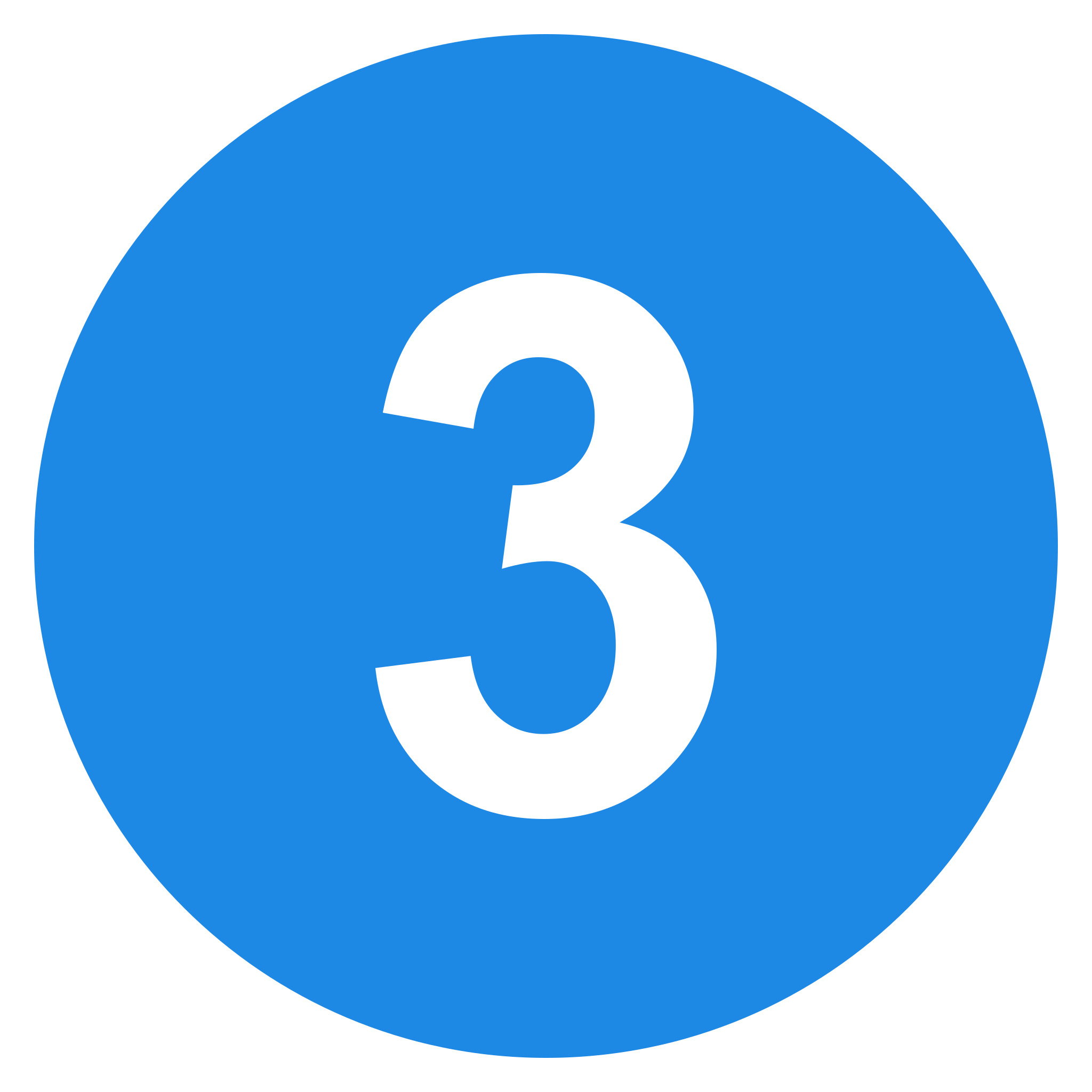 Jeddah Landmarks
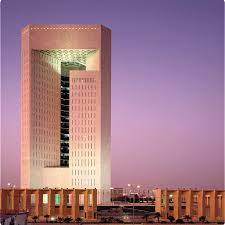 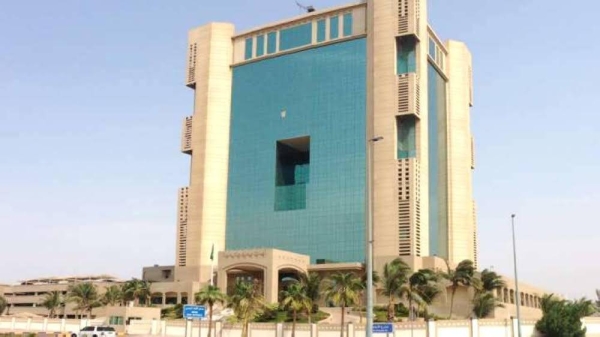 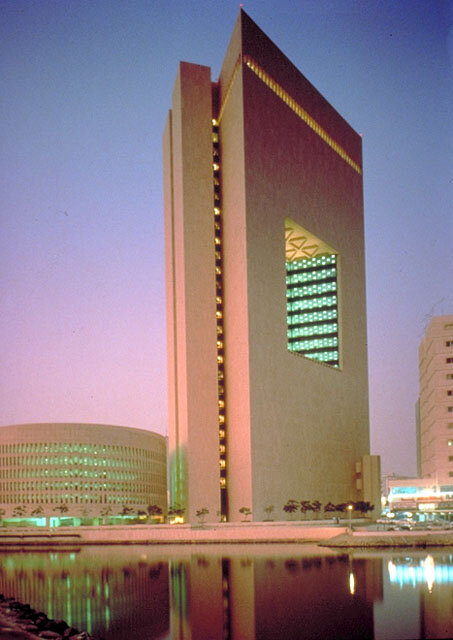 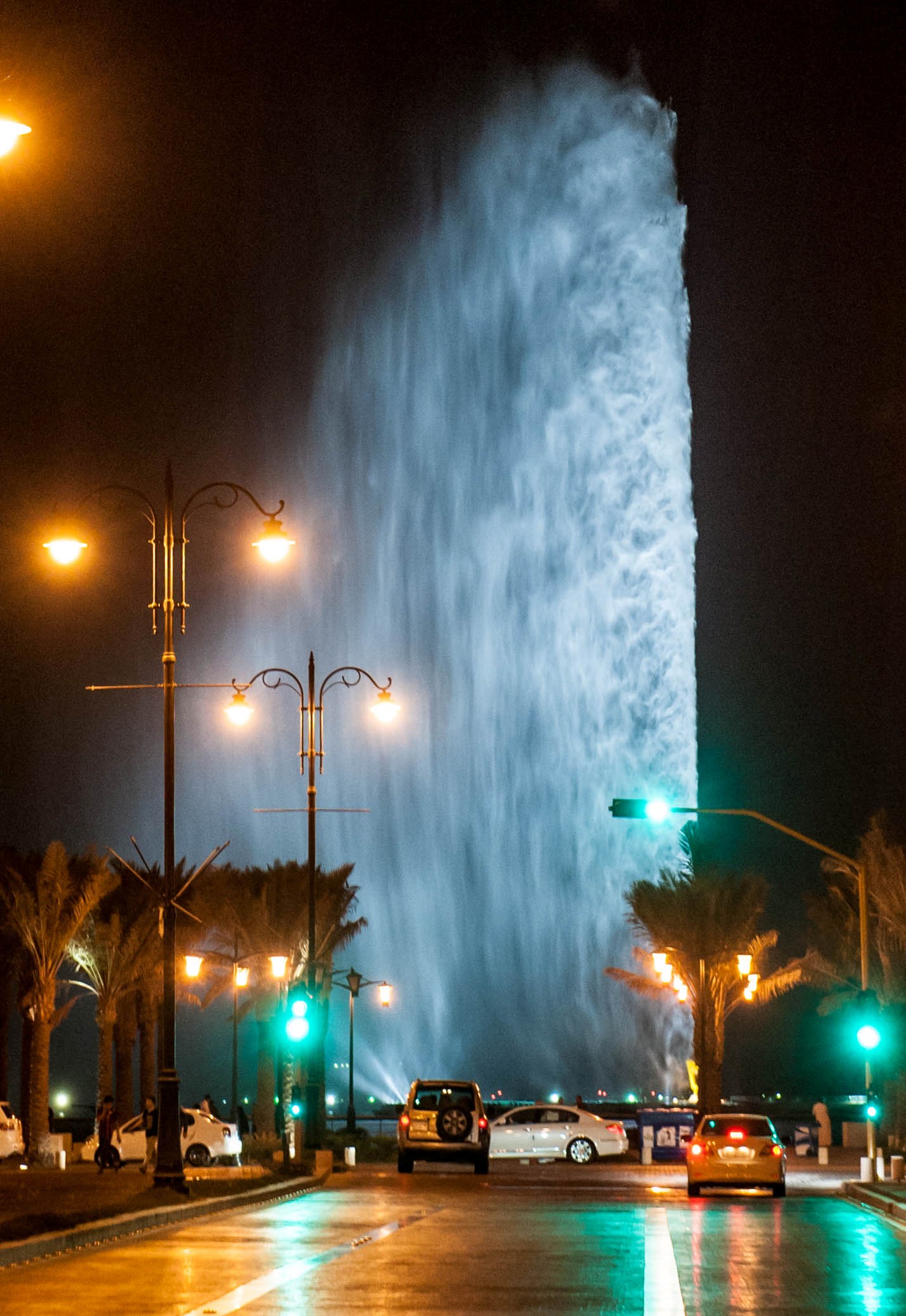 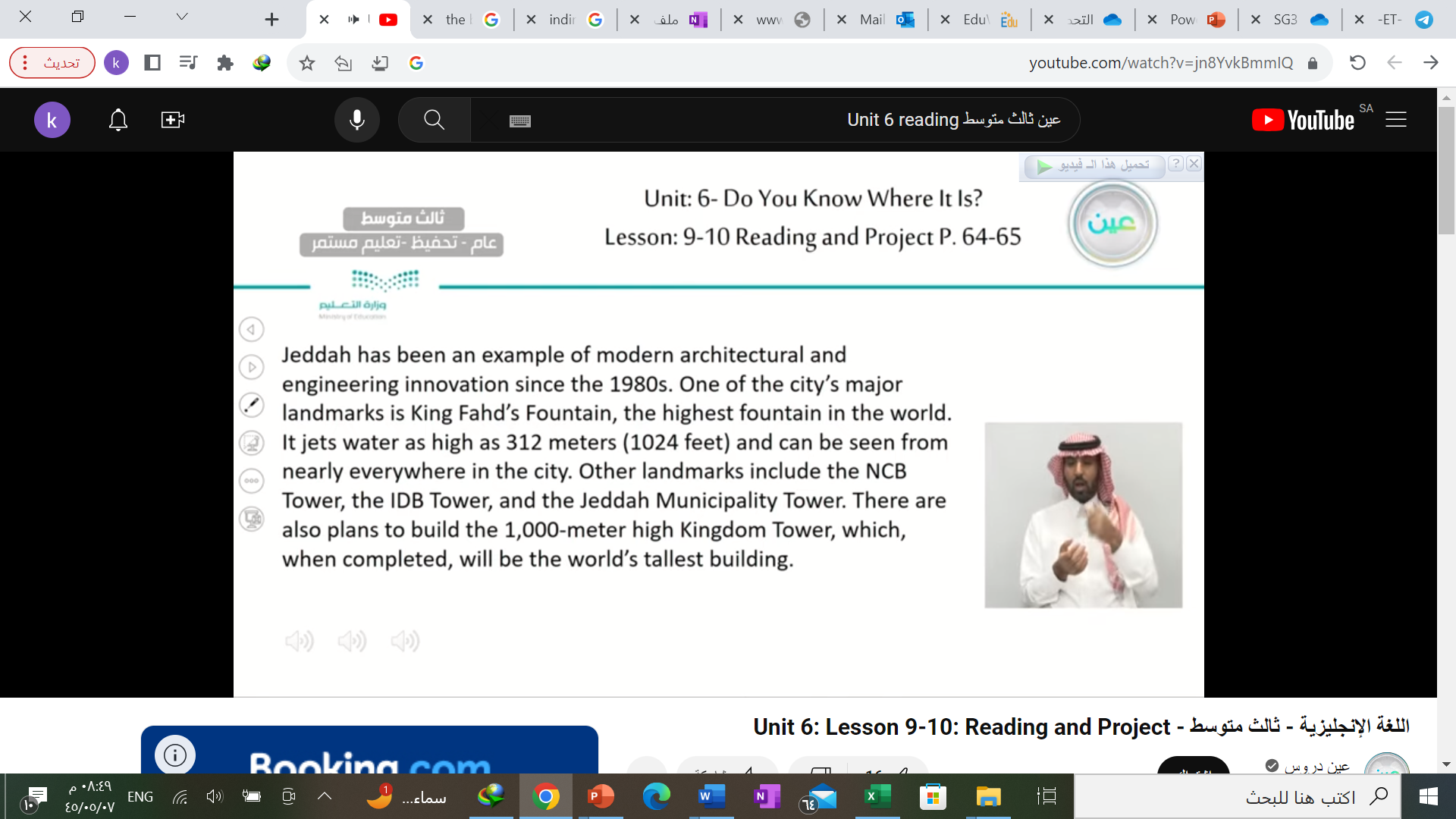 Municipality Tower
IDB Tower
NCB Tower
King Fahd’s Fountain
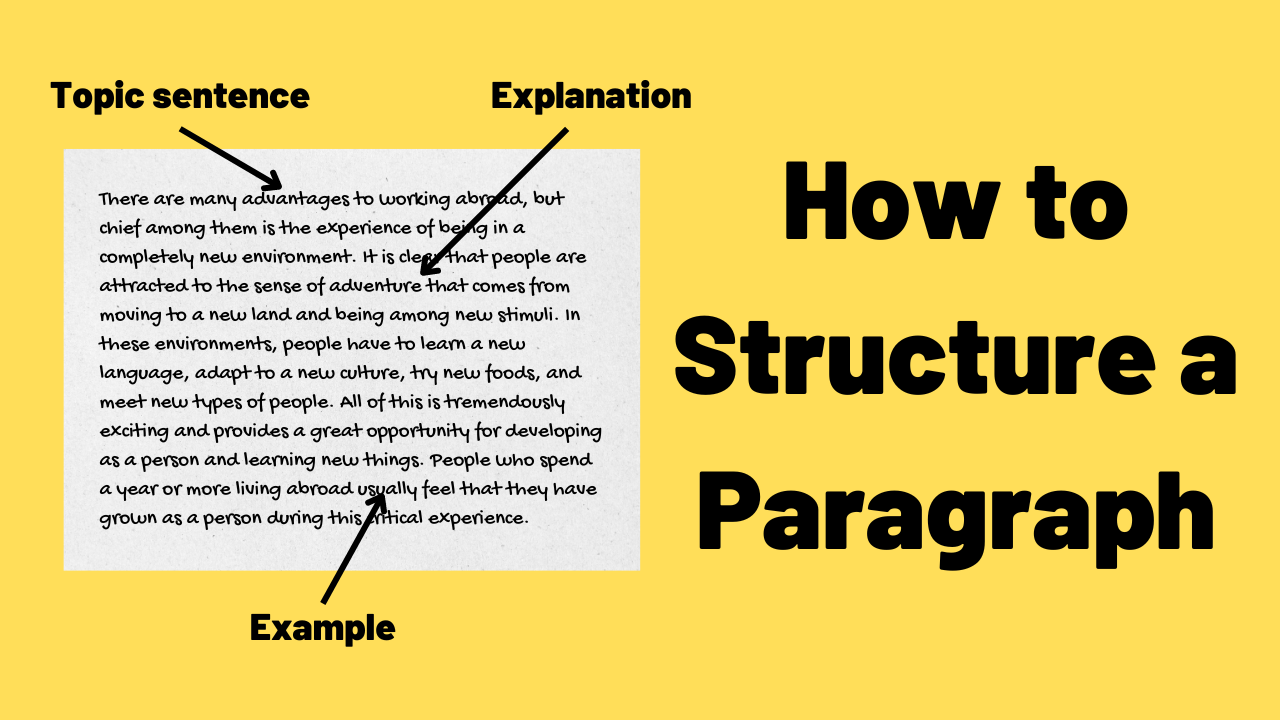 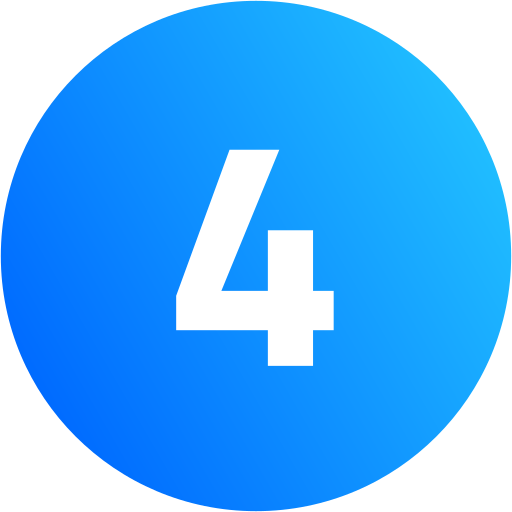 Jeddah’s Galleries & Museums
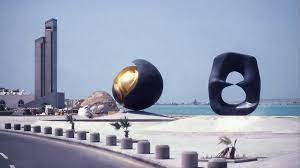 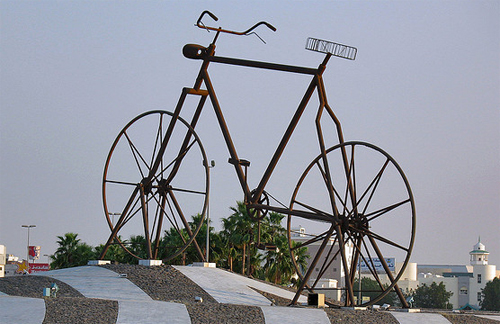 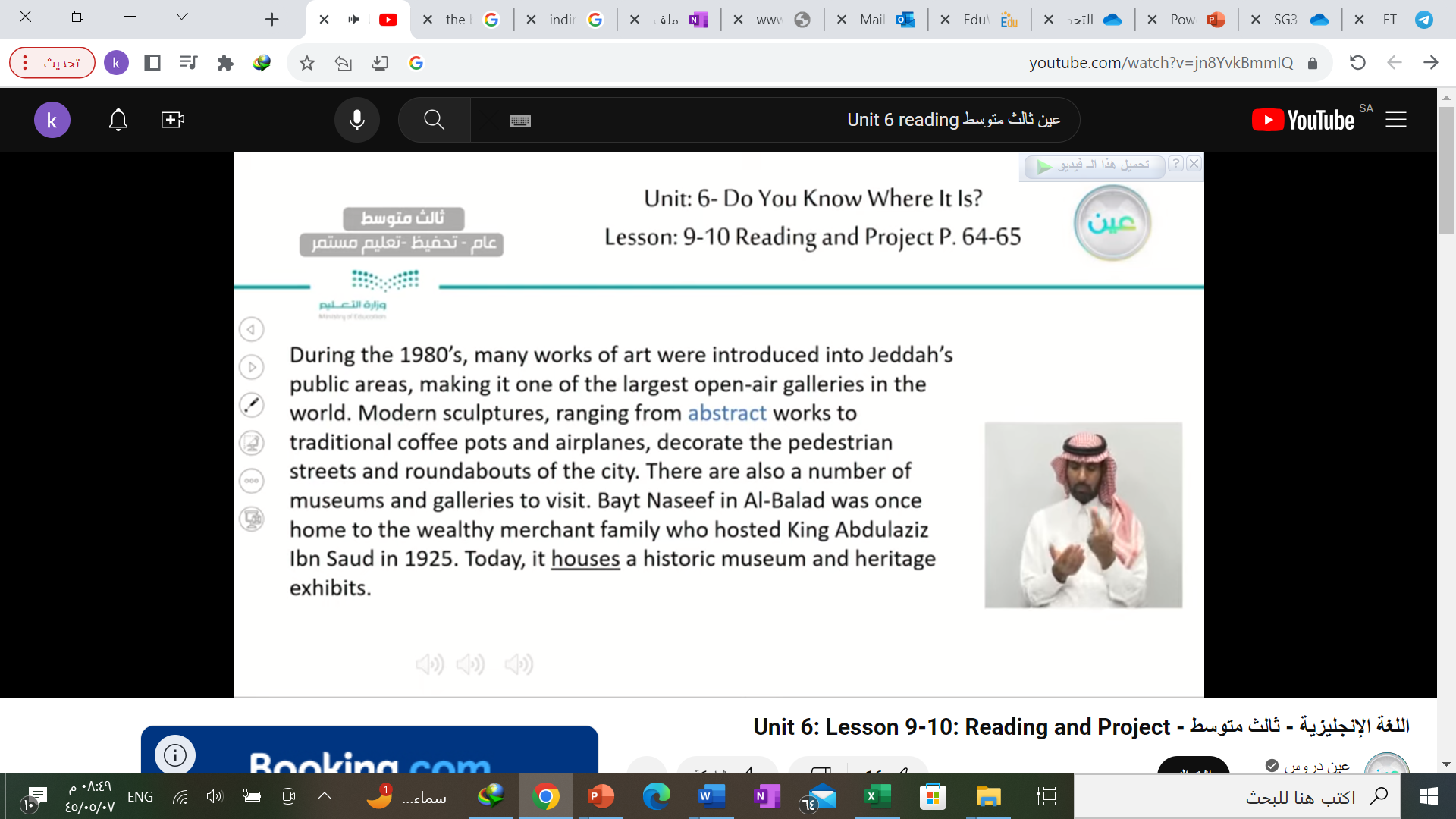 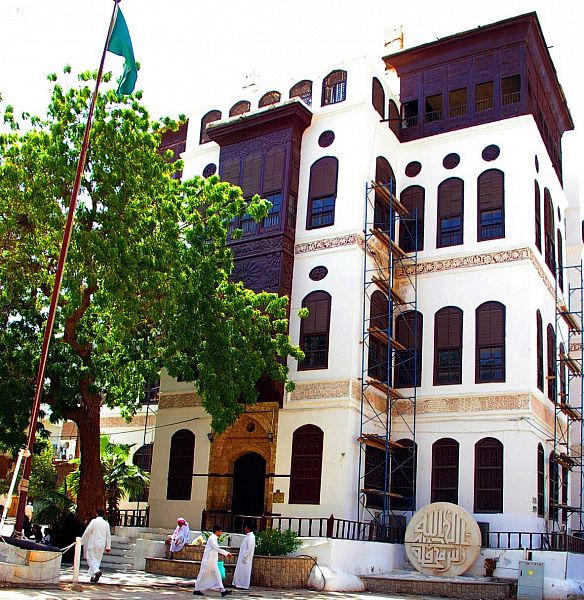 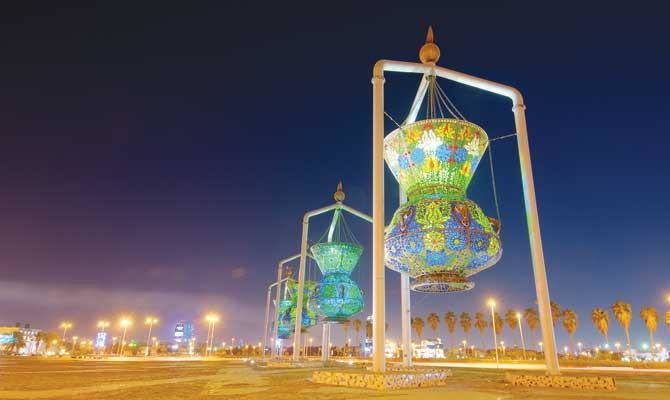 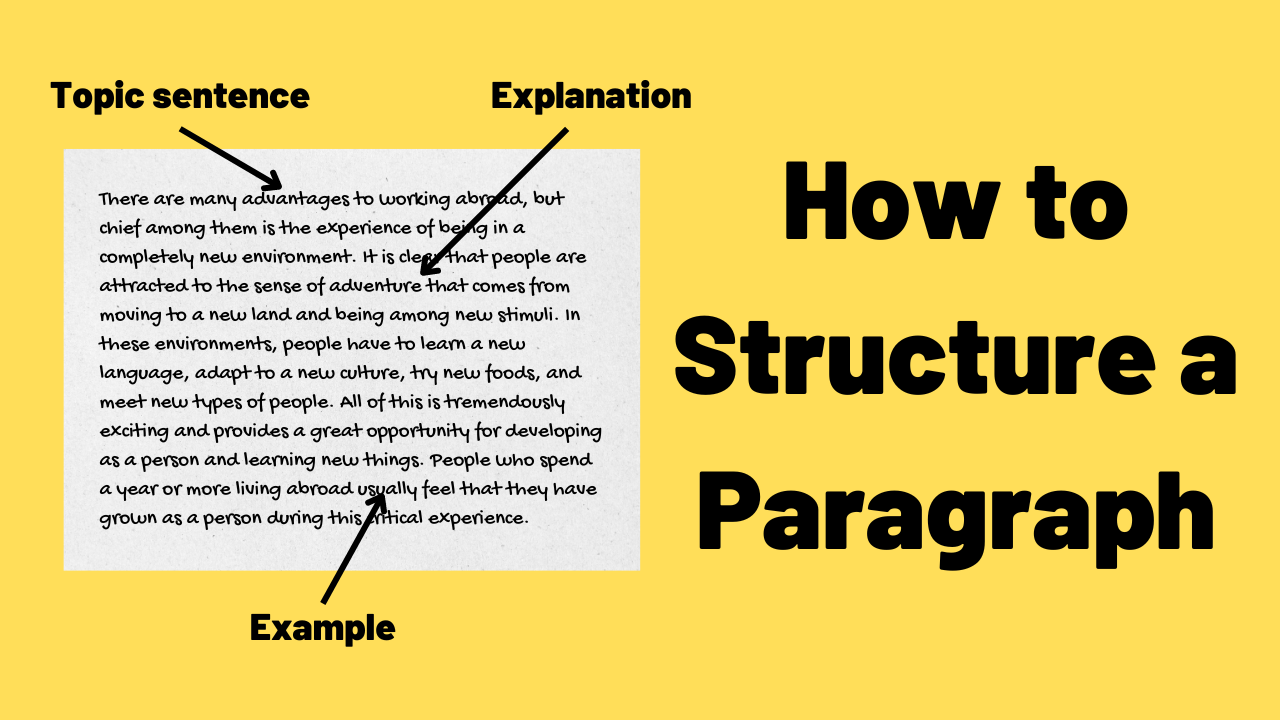 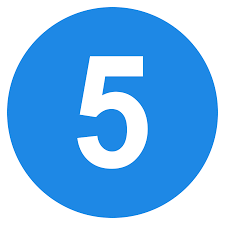 Jeddah Al-Balad
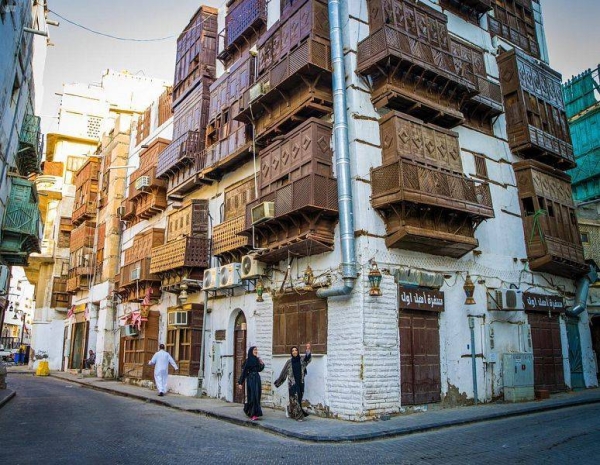 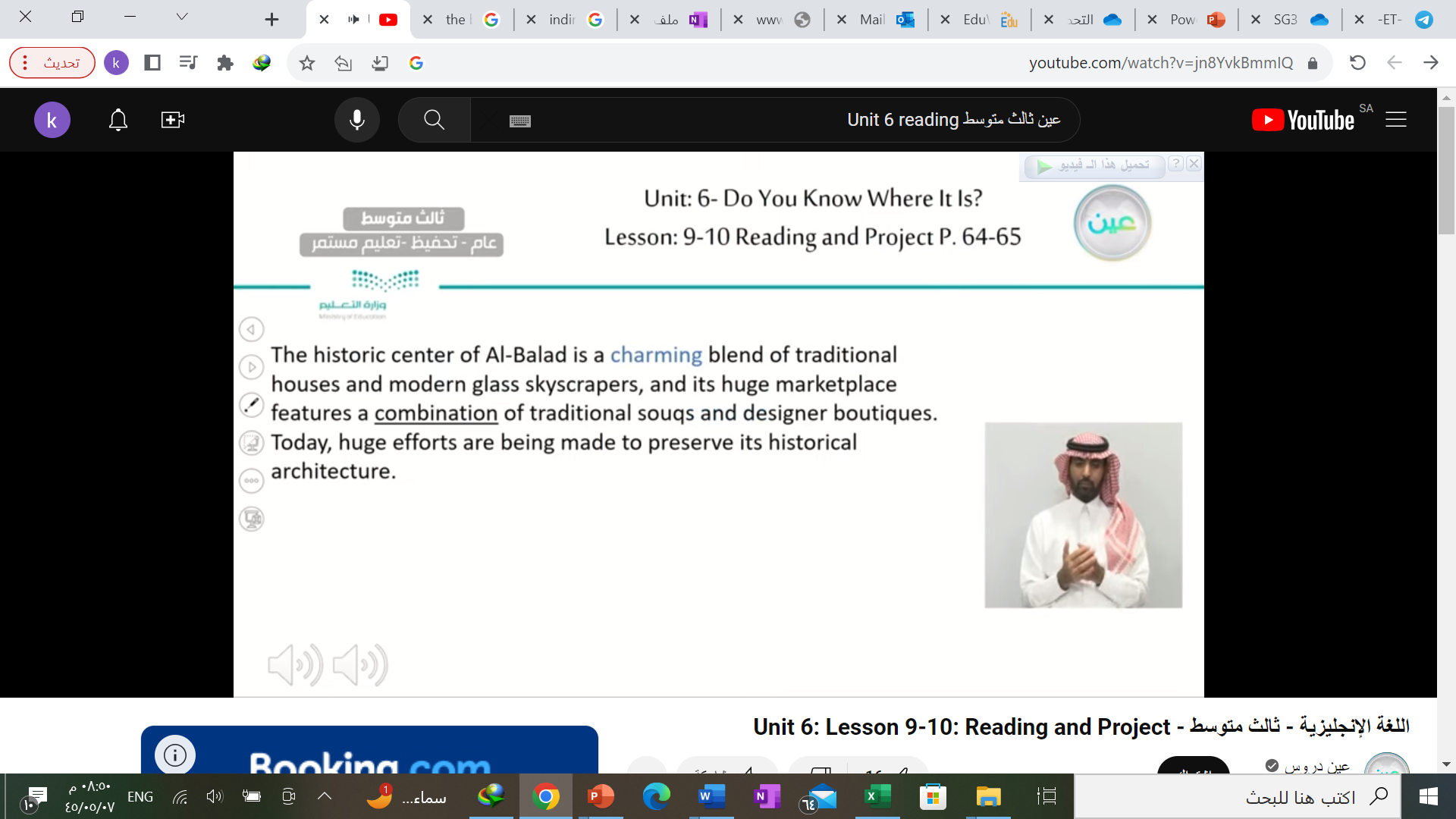 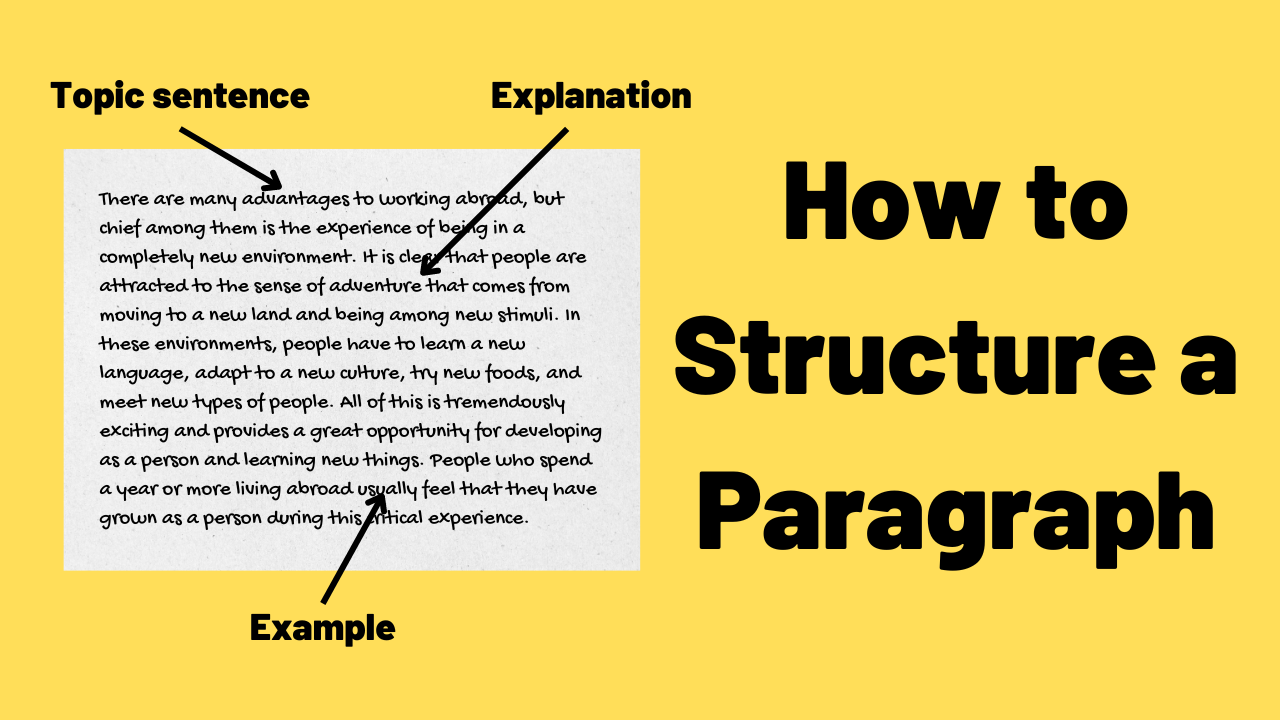 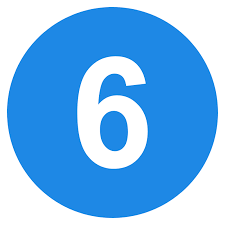 The Corniche Area
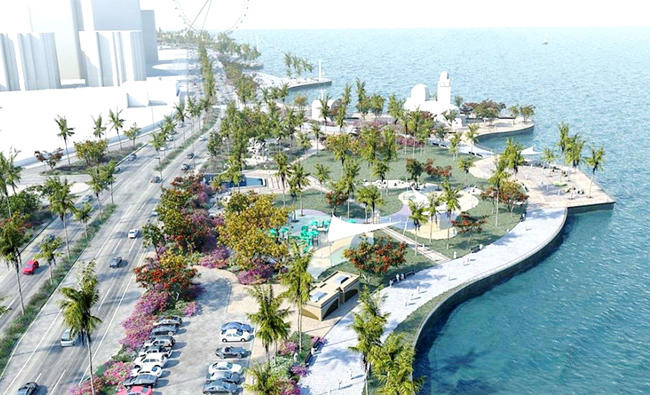 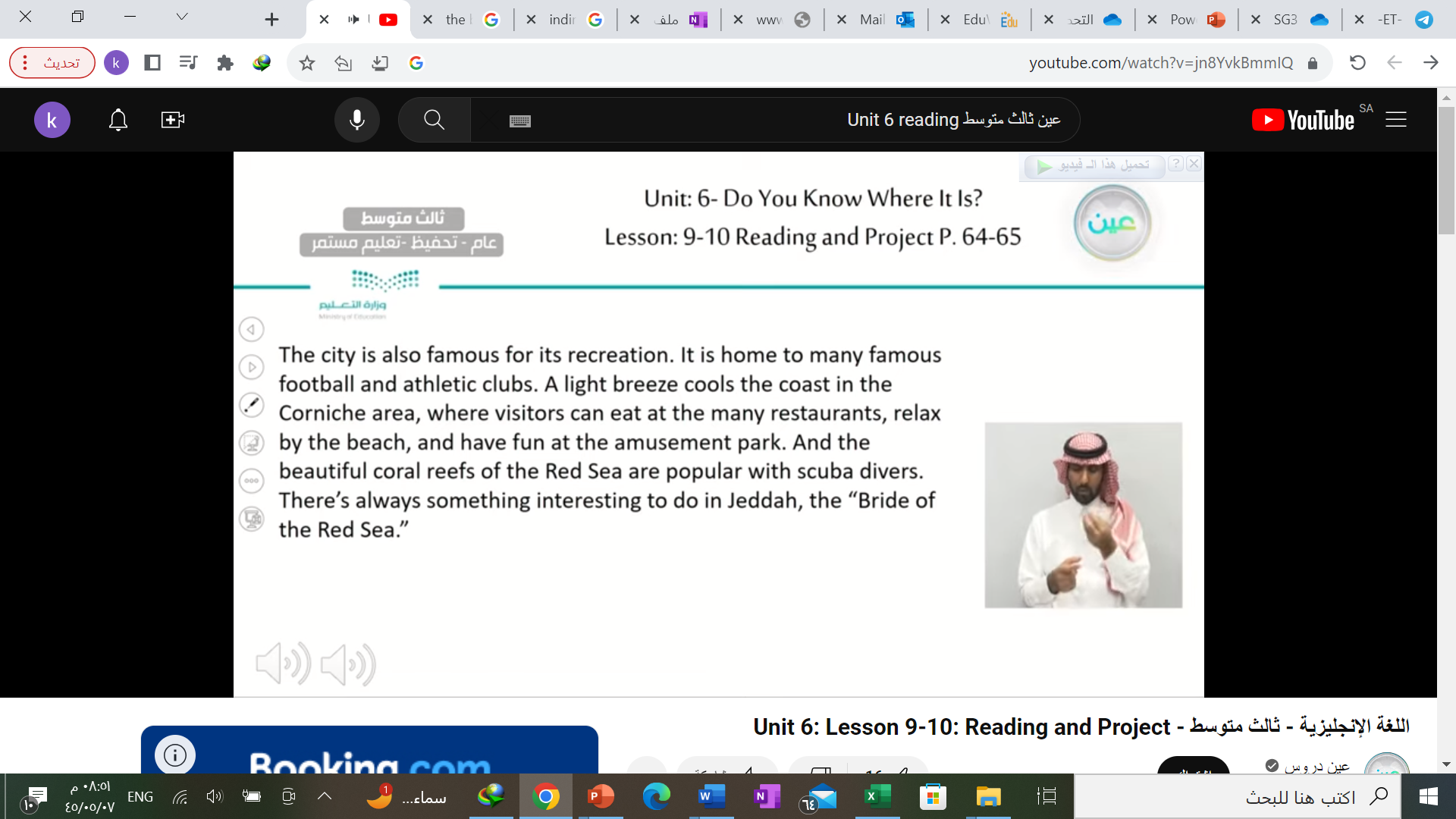 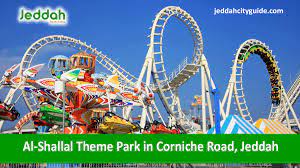 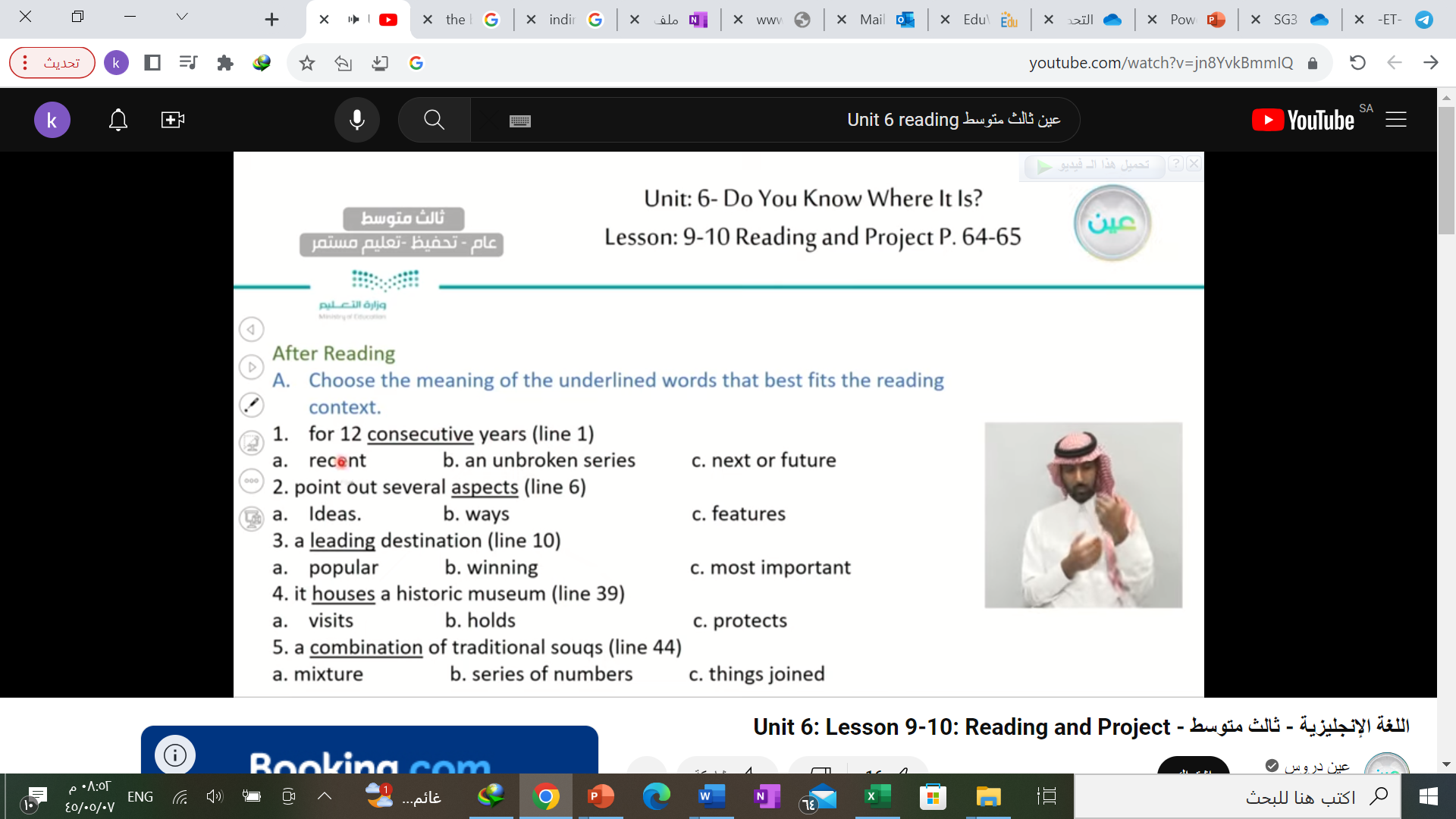 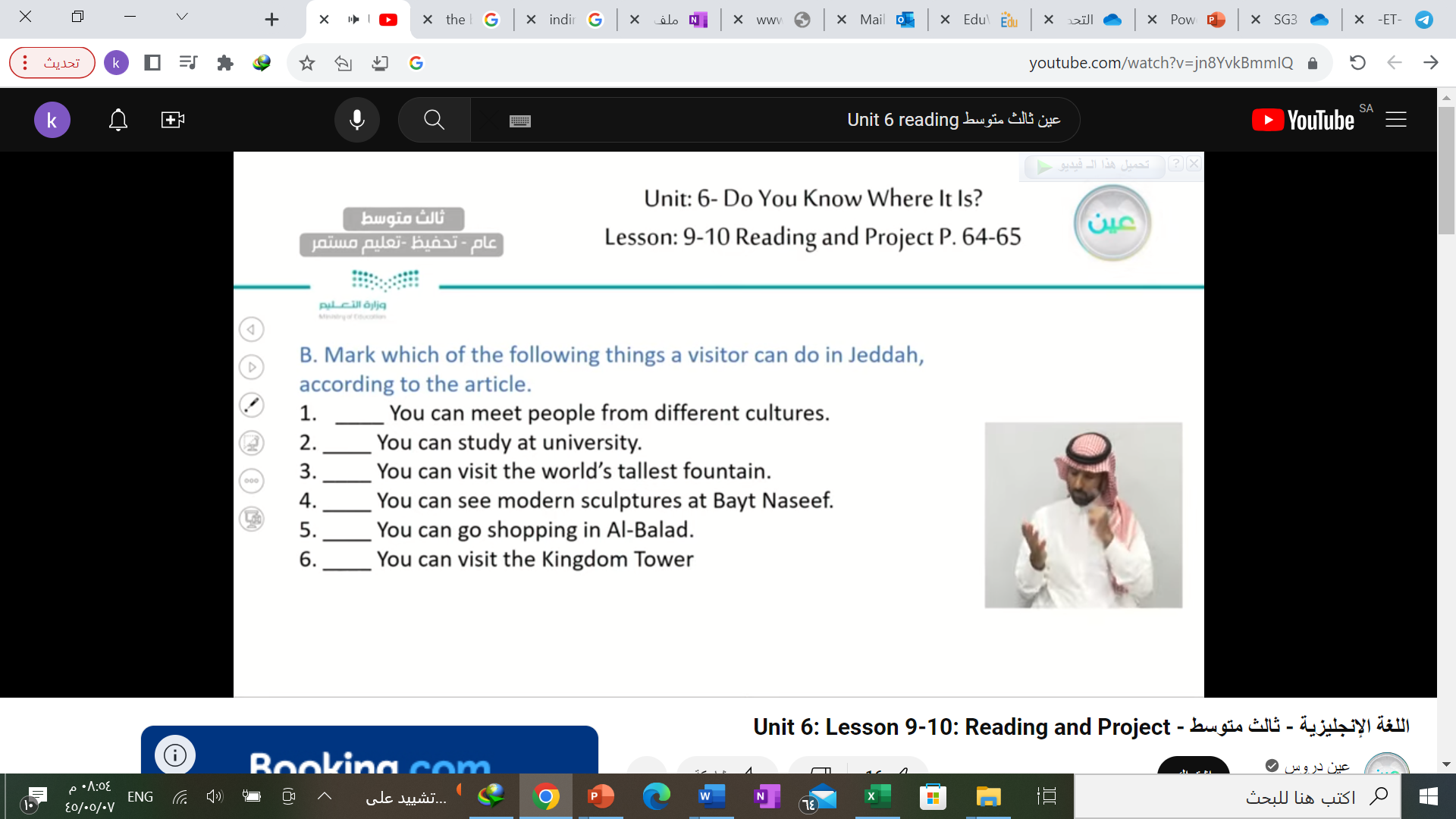 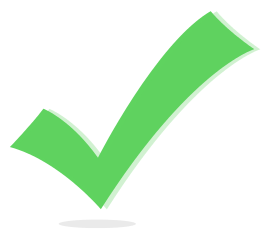 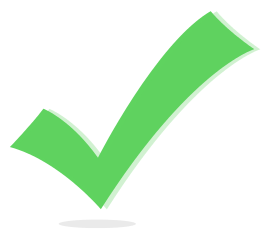 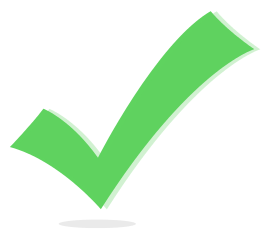 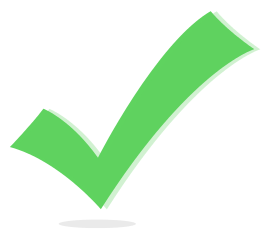 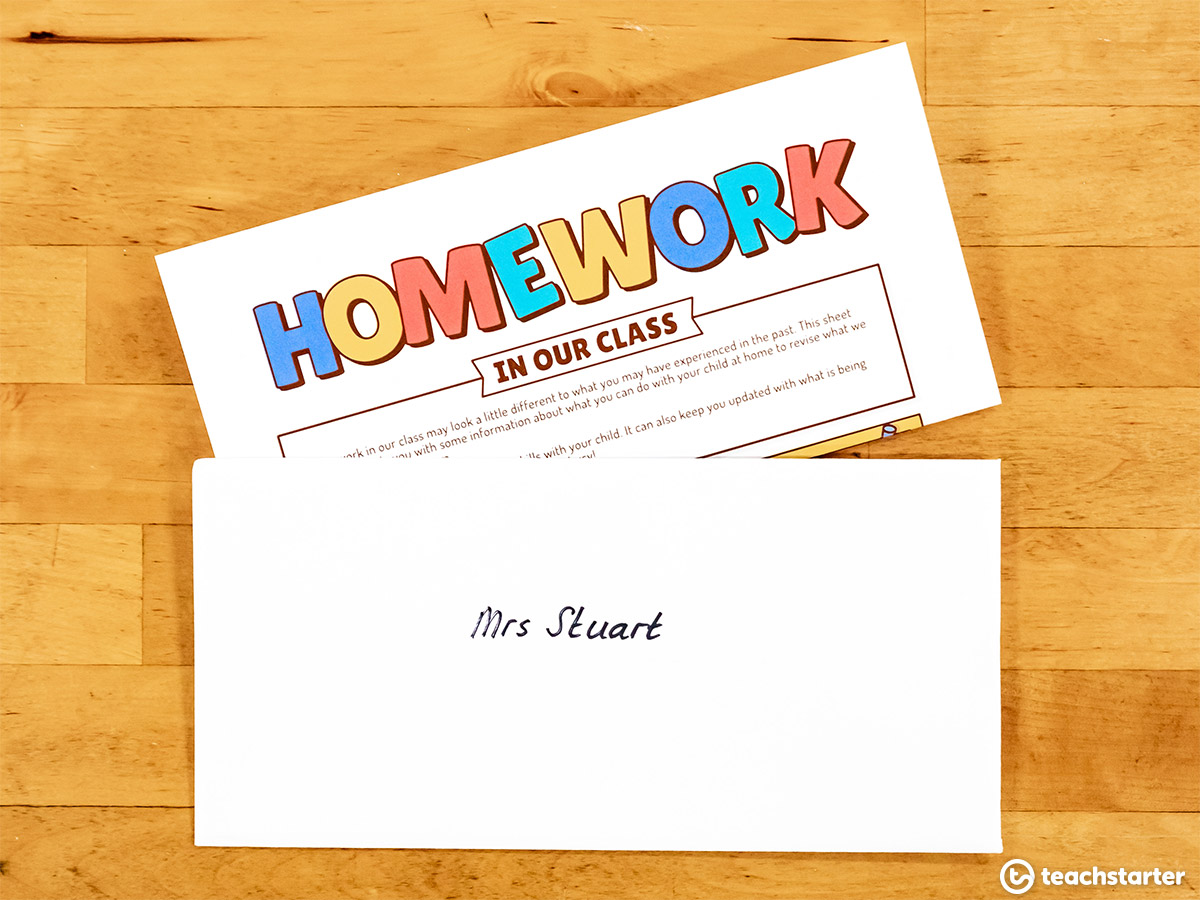 Work Book page 207
Tr.Kholud